Measurementof Higgs boson 
mass and couplings: 
Combination of LHC results
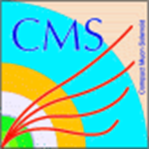 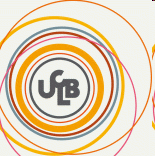 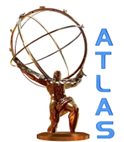 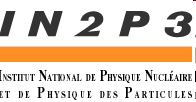 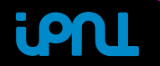 Suzanne GASCON-SHOTKIN
IPN Lyon (IN2P3-CNRS)/Université Claude Bernard Lyon 1
On behalf of the ATLAS and CMS Collaborations
Les Rencontres de Physique de la Vallée d'Aoste 
March 11, 2016 La Thuile (Aoste), Italy
1
Outline
The Higgs boson we have discovered
Measurement of its mass (PRL 114, 191803 )
Measurement of signal strengths and couplings (ATLAS-CONF-2015-044; CMS-PAS-HIG-15-002 )
Definitions and methodology
Signal strengths , significance and ratios
Couplings,  BRBSM and ratios
Summary and conclusions
Acknowledgements

Note:  All results presented here are based on LHC Run 1 data recorded by the ATLAS and CMS detectors in 2011-2012, with integrated luminosities per experiment of ~5 fb−1 at √s= 7 TeV and 20 fb−1 at √s= 8 TeV
S. Gascon-Shotkin La Thuile 11 March 2016
2
July 4 2012, 9:30 AM…..A Higgs Boson
Phys. Lett. B716 (2012)
“This result constitutes evidence for the existence of a new massive state that decays into two photons.”
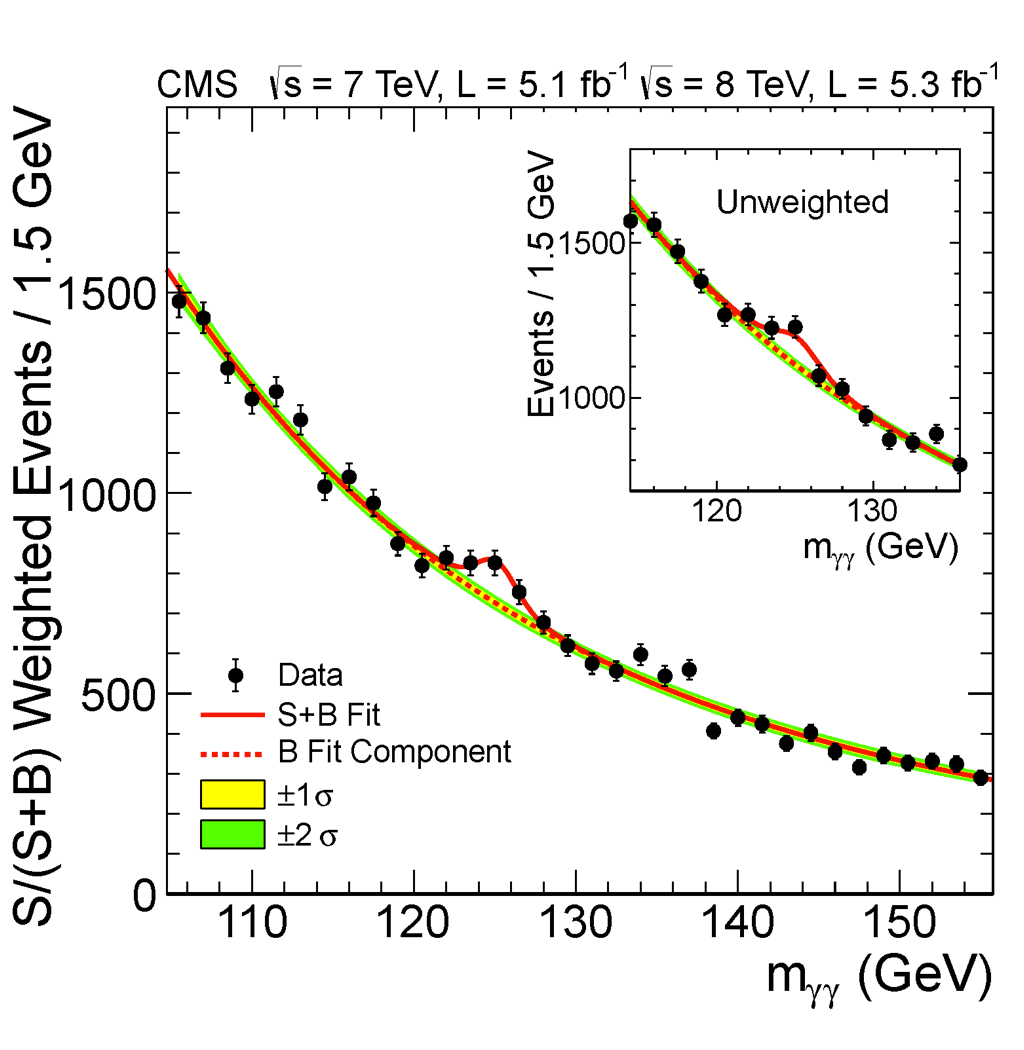 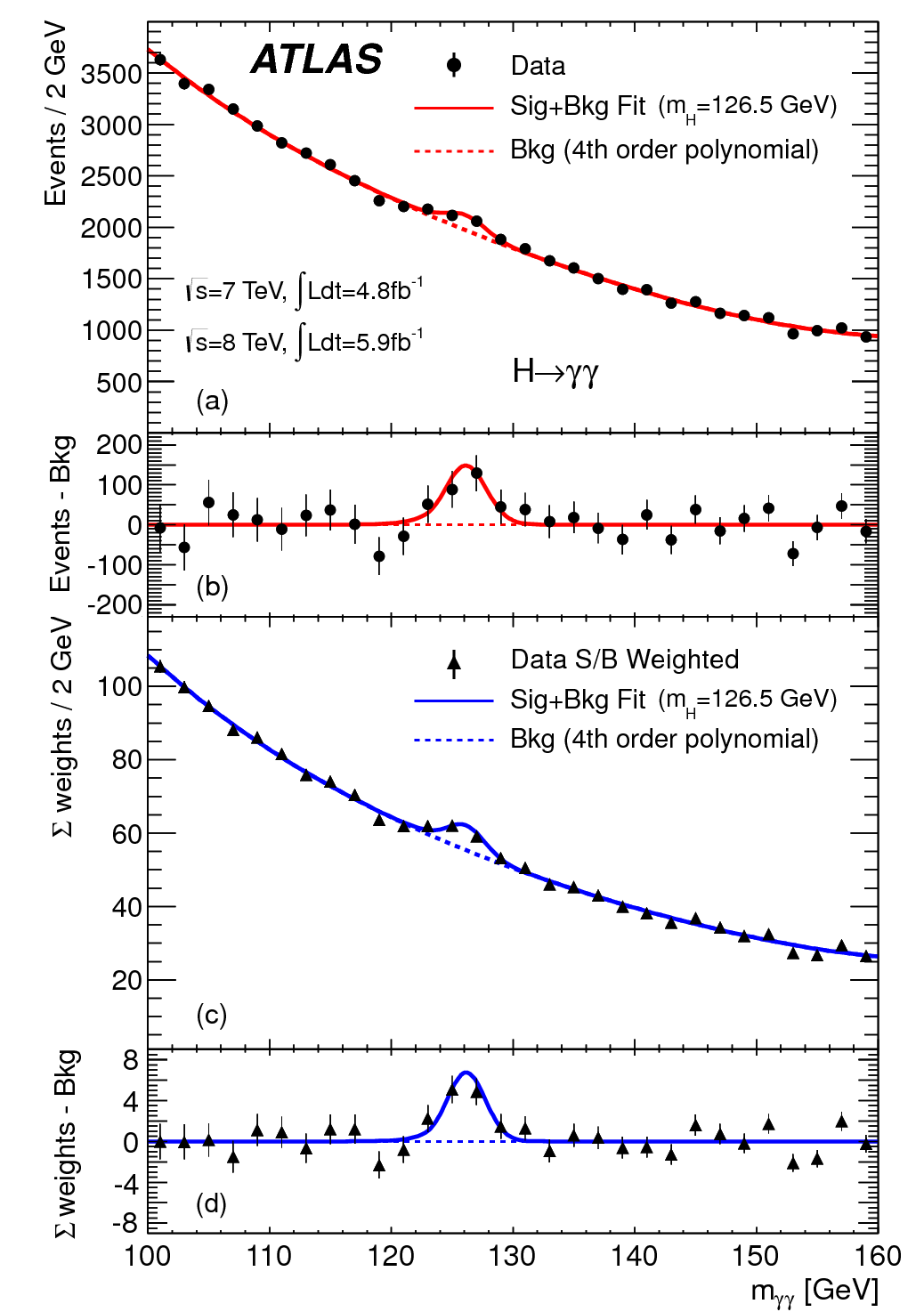 “Clear evidence for the production of a neutral boson …is presented.”
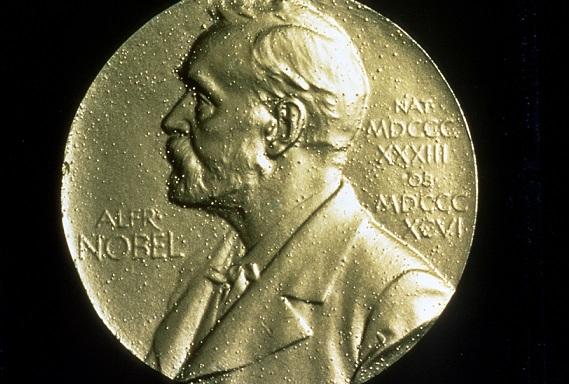 Goal for Runs 1-2 of the LHC and beyond: 
 Measure its mass and other properties including couplings 
Is it alone?
S. Gascon-Shotkin La Thuile 11 March 2016
3
ATLAS/CMS combined Higgs boson mass measurement
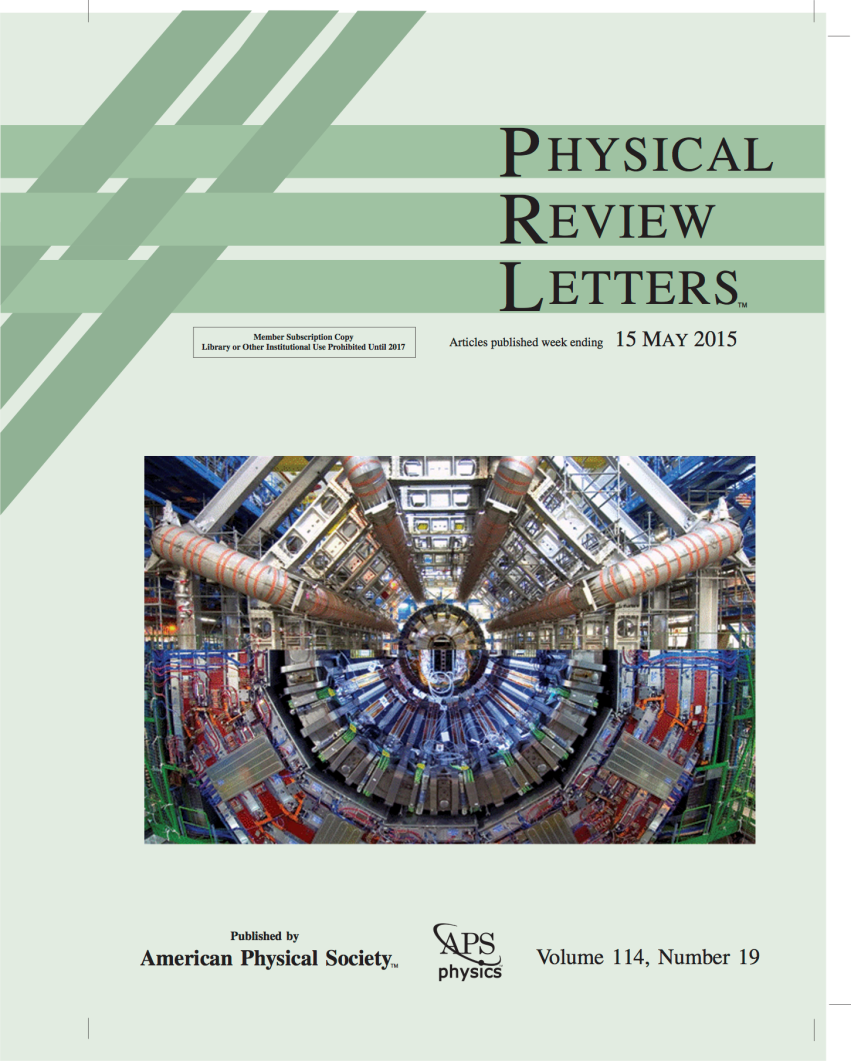 Exploits Hgg , HZZ4l channels 

Simultaneous fit to reconstructed invariant mass peaks in both channels for the two experiments

Maximize the profile-likelihood ratio:
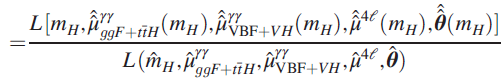 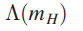 4
S. Gascon-Shotkin La Thuile 11 March 2016
Higgs boson mass measurement profile likelihood
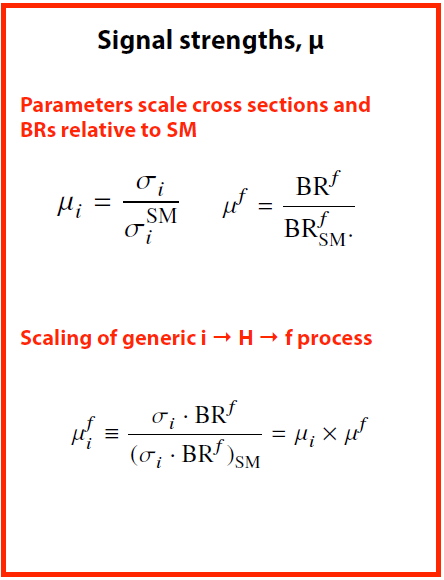 To reduce dependence on SM assumptions,  introduce signal strengths m to be profiled:
 2 for Hgg (for gluon- and quark-induced production processes), 
1 for HZZ4l.
q are nuisance parameters (~200), also profiled
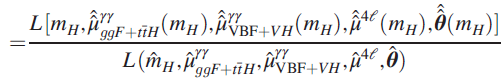 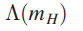 5
S. Gascon-Shotkin La Thuile 11 March 2016
Higgs boson mass measurement uncertainties (grouped)
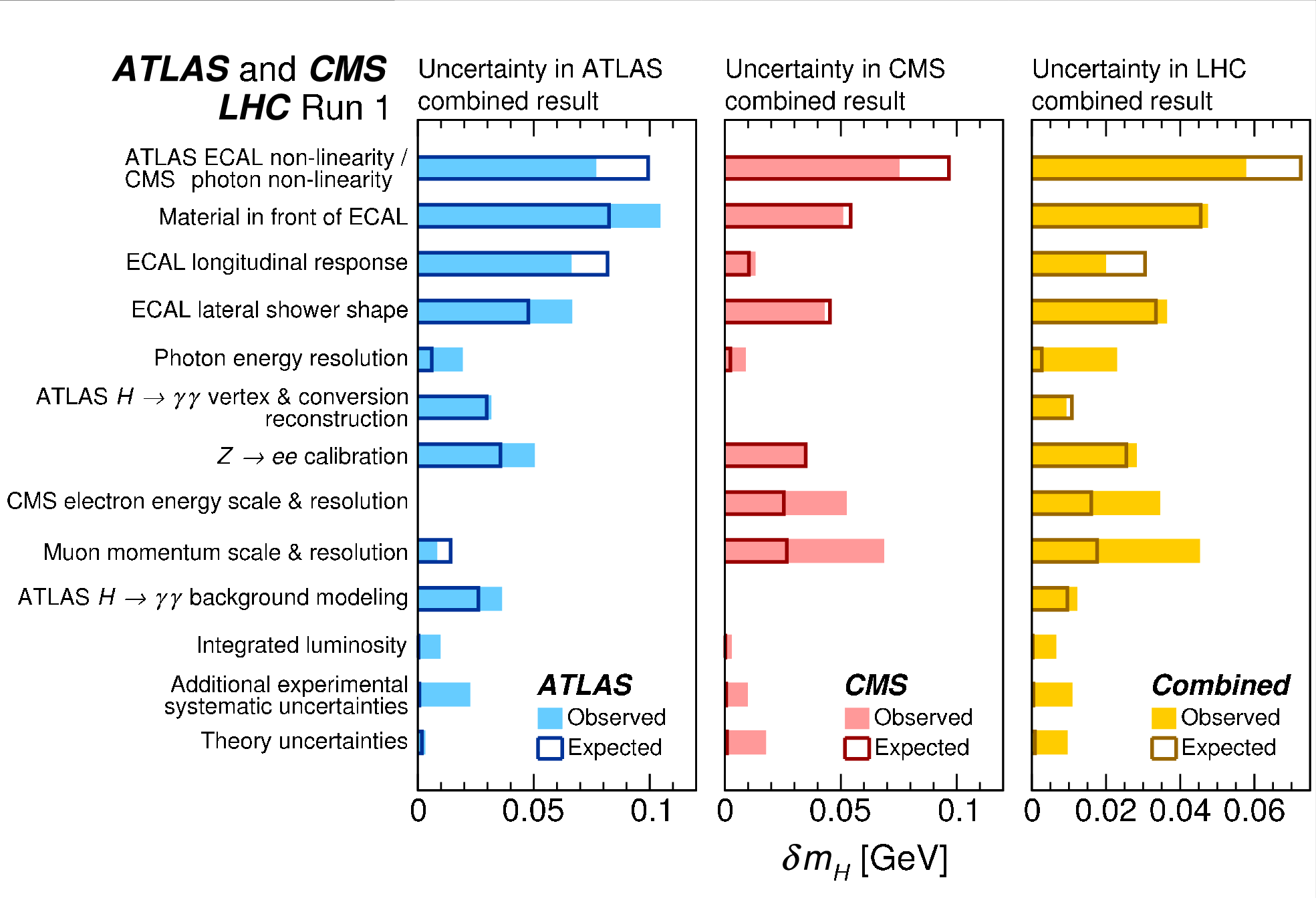 F. Richard GDR November 2015
6
S. Gascon-Shotkin La Thuile 11 March 2016
[Speaker Notes: Circle or mention most important ones in total:  ECAL and photon non-linearities]
ATLAS/CMS combined Higgs boson mass measurement
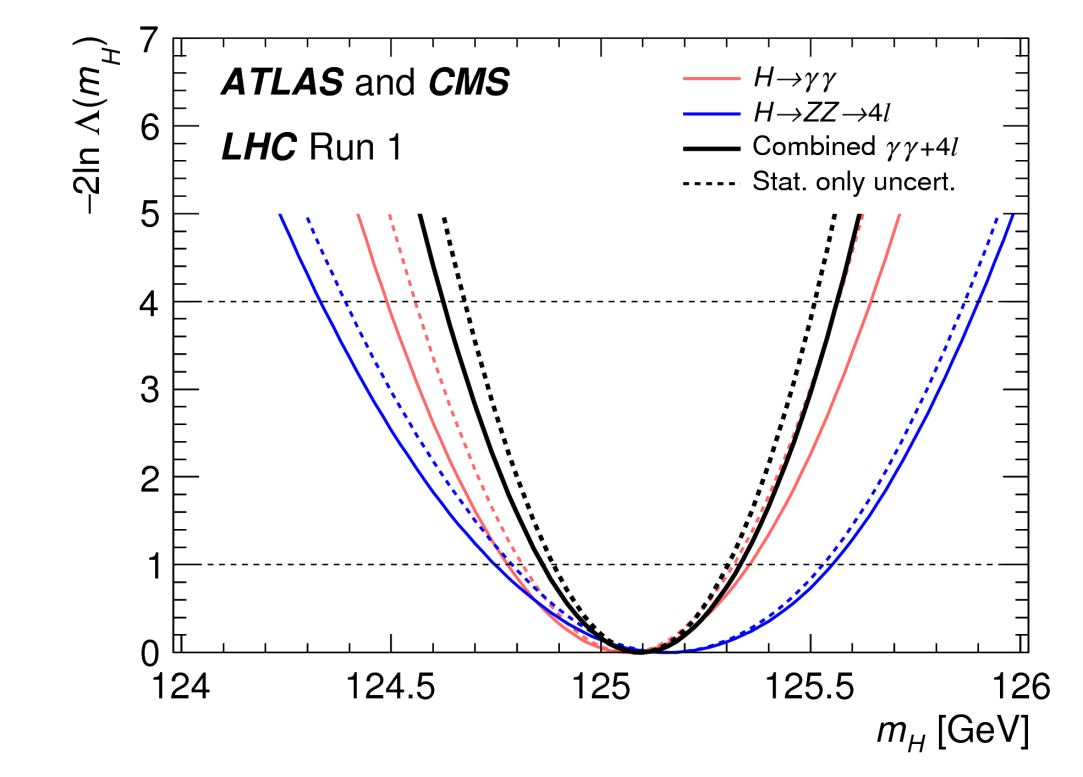 mH = 125.09 ± 0.21 (stat) ± 0.11 (scale) ± 0.02 (other) ± 0.01 (theory) GeV
7
S. Gascon-Shotkin La Thuile 11 March 2016
[Speaker Notes: Label 68% (1.0) and 95% (3.84) CL  limits]
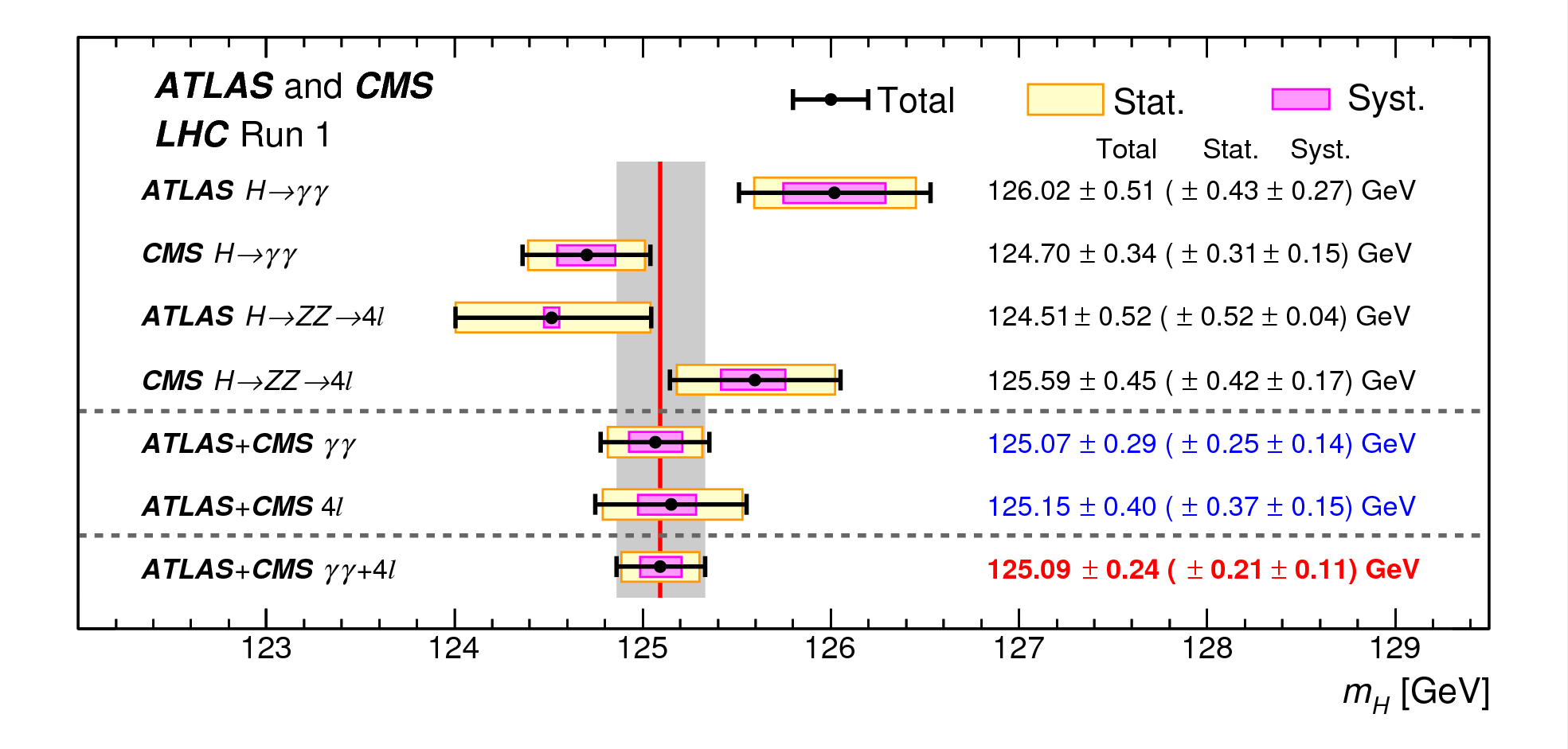 Visibility
mH = 125.09 ± 0.21 (stat) ± 0.11 (scale) ± 0.02 (other) ± 0.01 (theory) GeV
8
S. Gascon-Shotkin La Thuile 11 March 2016
Signal Strength m vs. mH
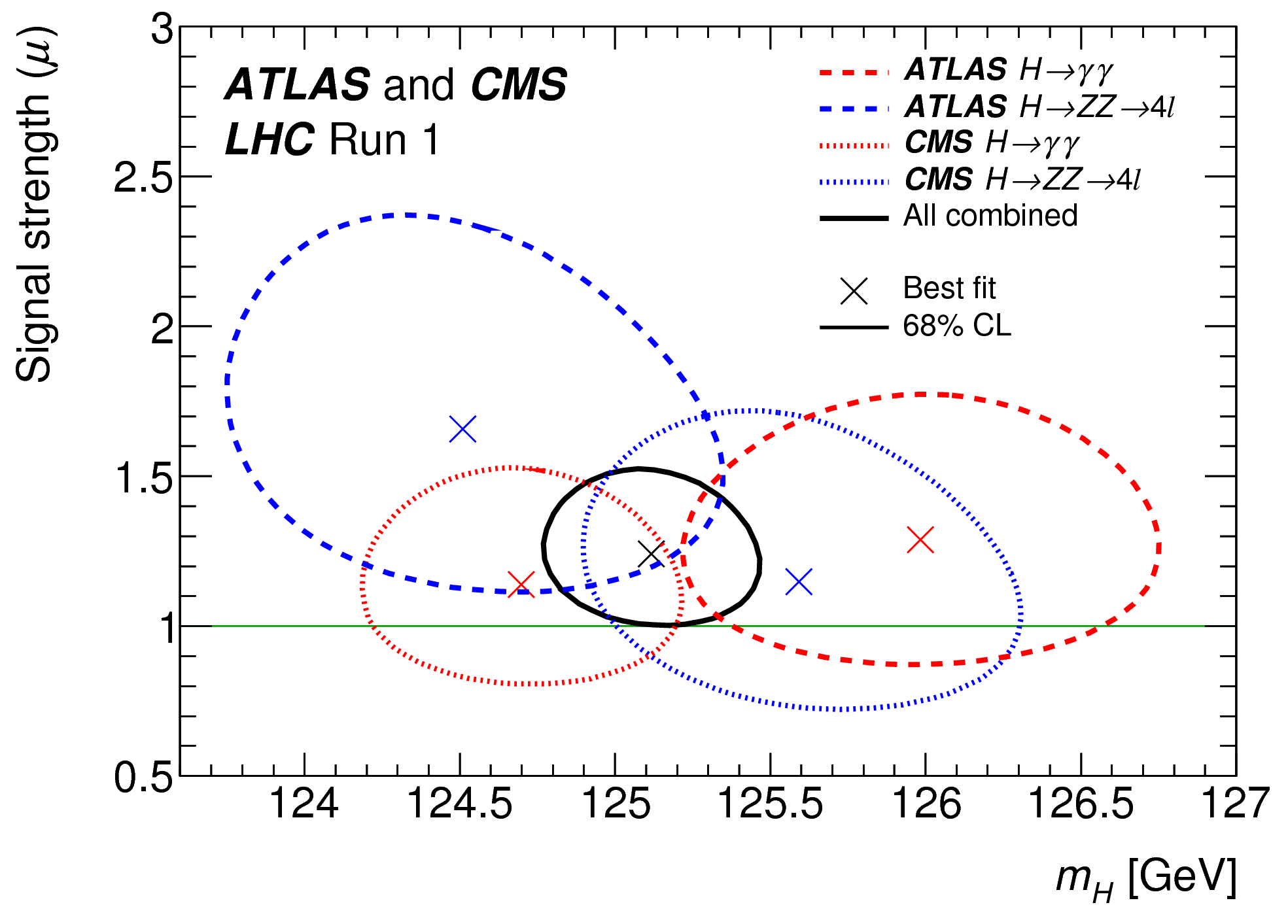 2D likelihood scans
Three m assumed equal in the combination
No evident correlation between m and mH                         (small correlation between mZZ and mH due to SM-predicted variation in the BR with mH)
9
S. Gascon-Shotkin La Thuile 11 March 2016
[Speaker Notes: Add the plot with S in backup.]
10
S. Gascon-Shotkin La Thuile 11 March 2016
Other Measurements:  Definitions and Methodology
Relationship between signal strengths m and coupling modifiers k :
si = ki2 * si(SM),  Gf  = kf2 *Gf(SM)  
    mfi = ki2 * kf2 / (GH/ GH(SM))        
Effective coupling modifiers kg , kg for loops (describing ggF production and Hgg  decay)
Coupling modifier ratios  lij=ki/kj
All measurements assume the combined mass measurement exact value:    mH = 125.09  GeV 
Production processes:  ggF, VBF, WH, ZH, ttH
Decay channels: HZZ,WW,gg,tt,bb,mm 
Parameter estimation via profile lh ratio test statistic L and estimator q=-2lnL assumed C2
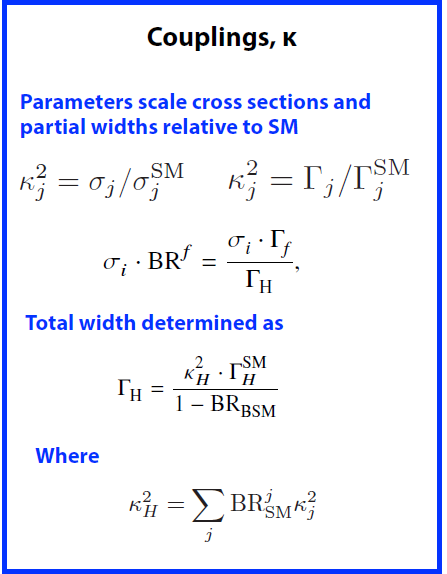 11
S. Gascon-Shotkin La Thuile 11 March 2016
[Speaker Notes: In box, start with 2eme definition in each part. Effective coupling modifiers  assume presence of BSM particles in loops does not significantly change kinematics.]
Signal Significances
Results for production modes (decays) obtained constraining decays (production modes) to SM values
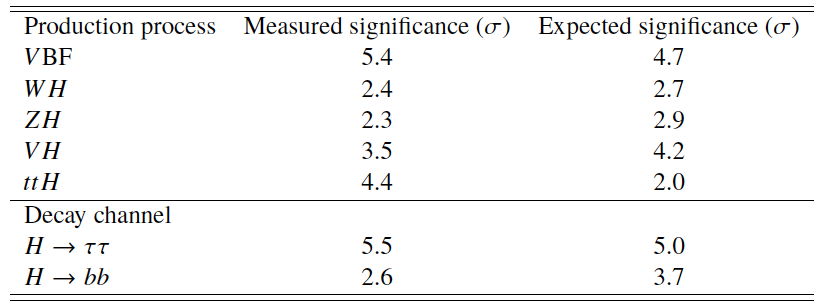 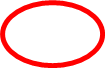 VBF production, Htt significances now>5s
12
S. Gascon-Shotkin La Thuile 11 March 2016
Signal Strengths m
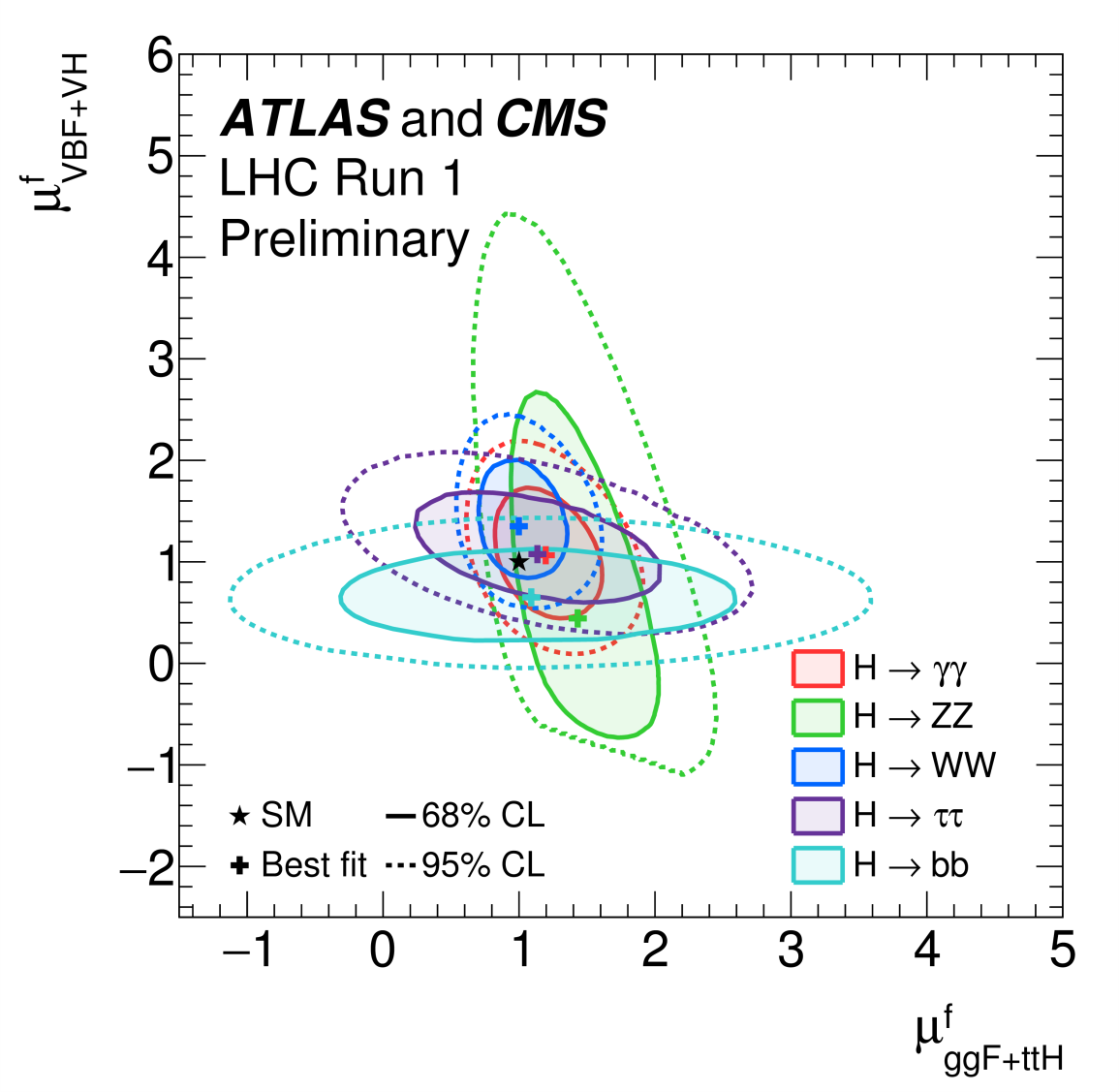 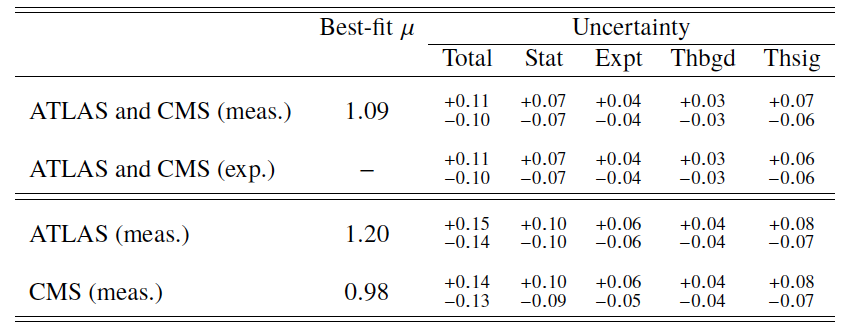 Global signal strength m assuming SM Higgs boson production cross sections and branching ratios
Signal theory and statistical uncertainties now comparable
Signal strengths of quark vs gluon-induced production processes: Combination would require assumptions about branching ratios
13
S. Gascon-Shotkin La Thuile 11 March 2016
Signal Strengths m: Production and Decay
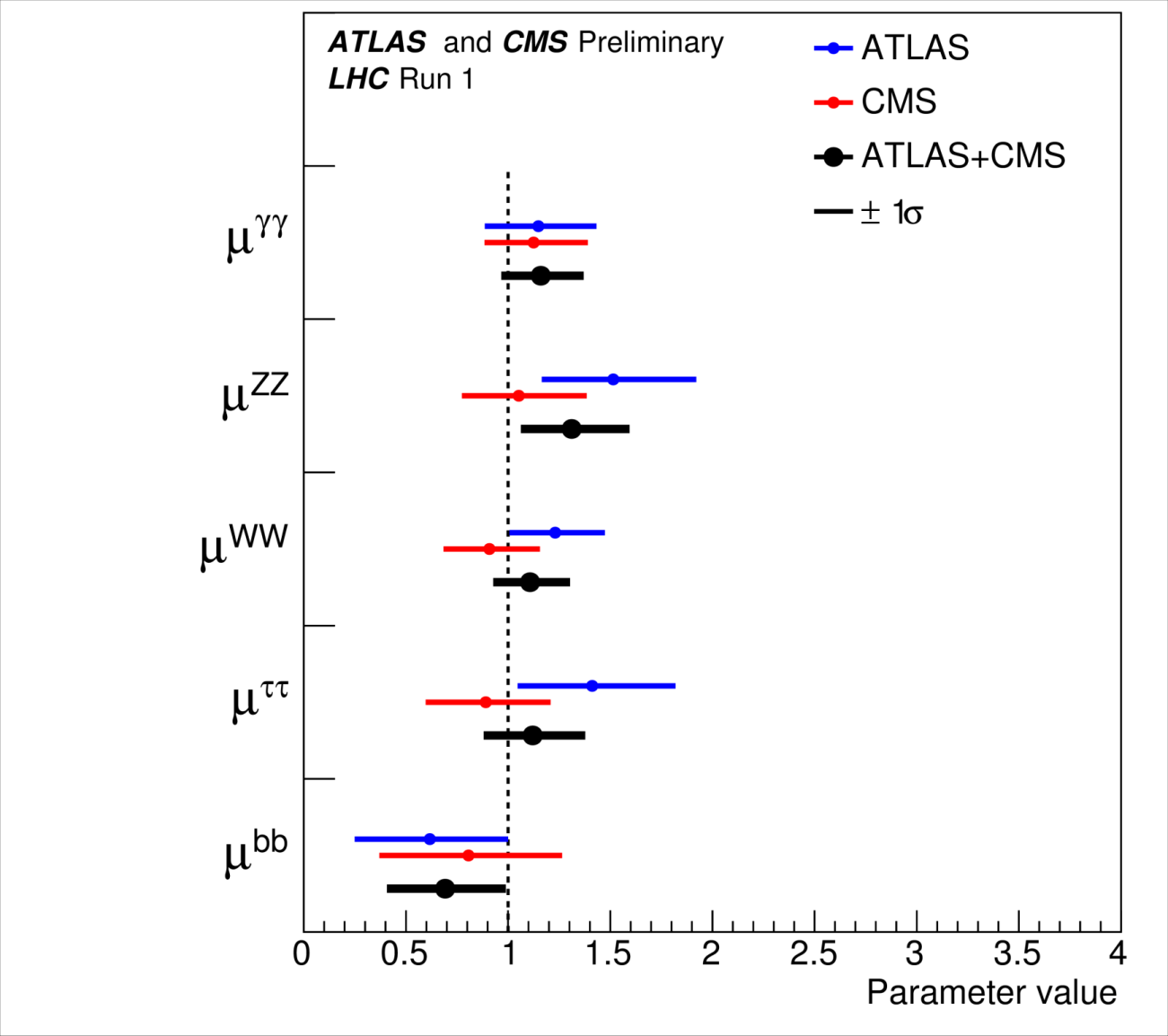 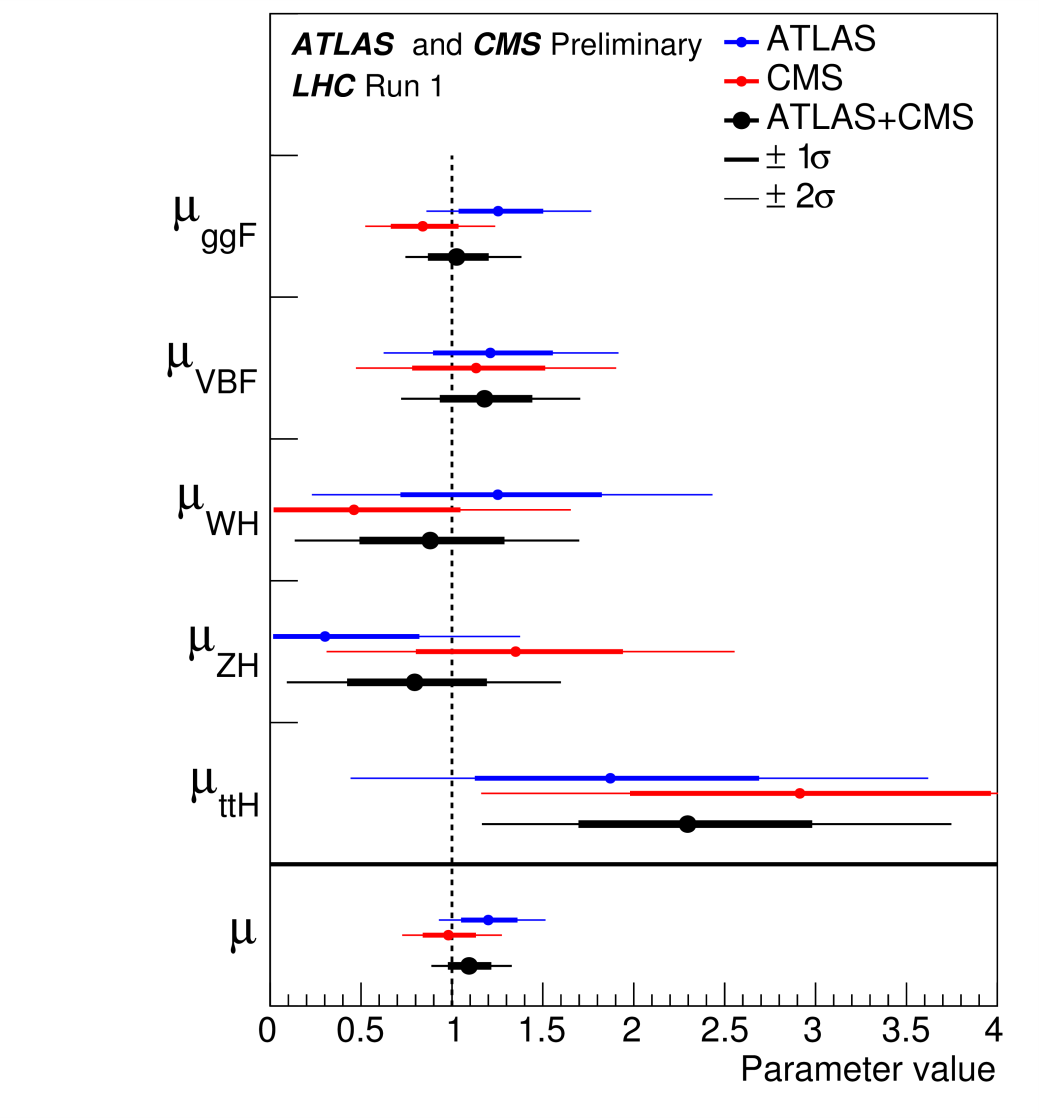 Production modes assuming SM BR
BR assuming SM cross section
14
S. Gascon-Shotkin La Thuile 11 March 2016
Ratios of s & BR to reference processes (ZZ, WW)
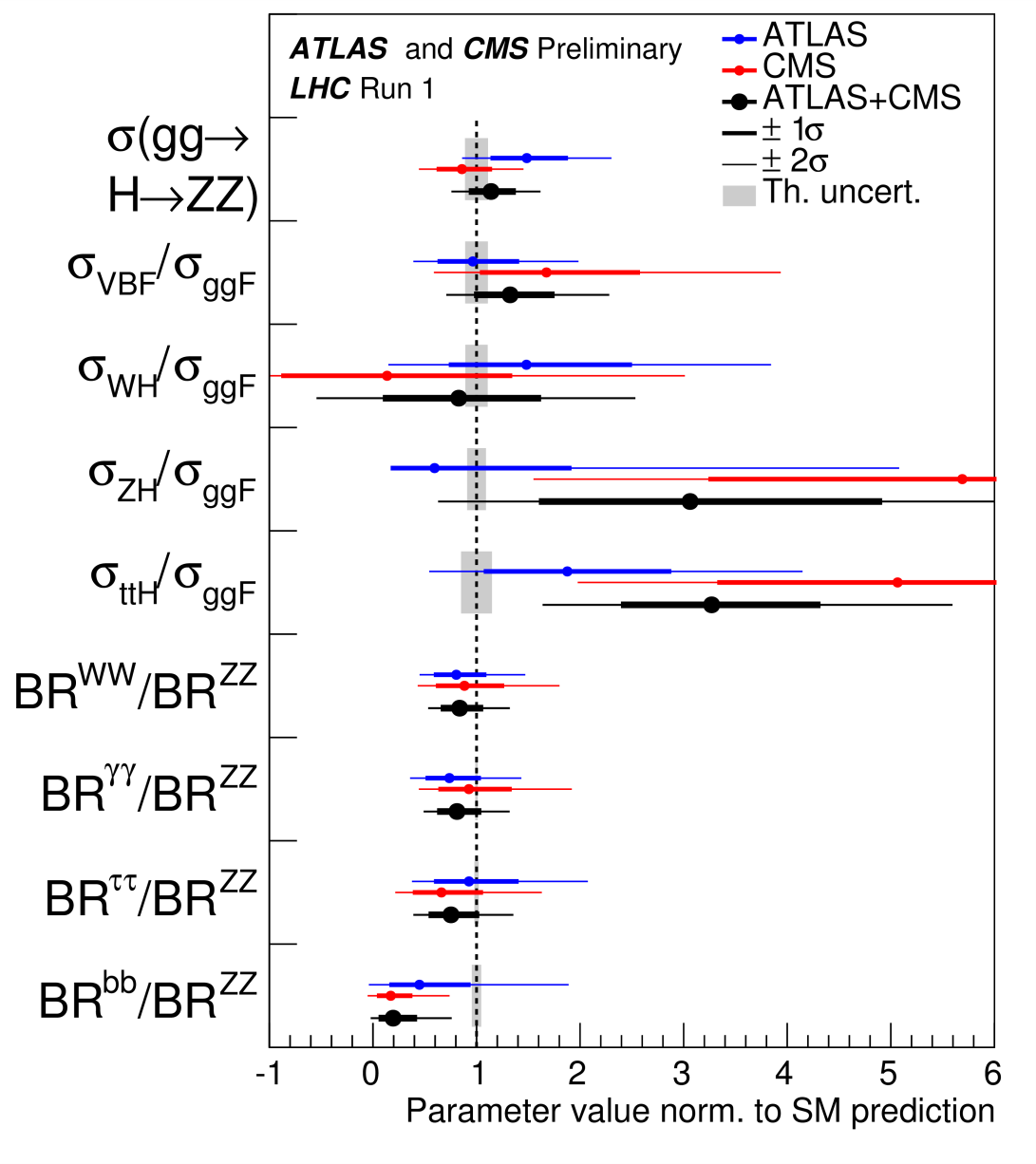 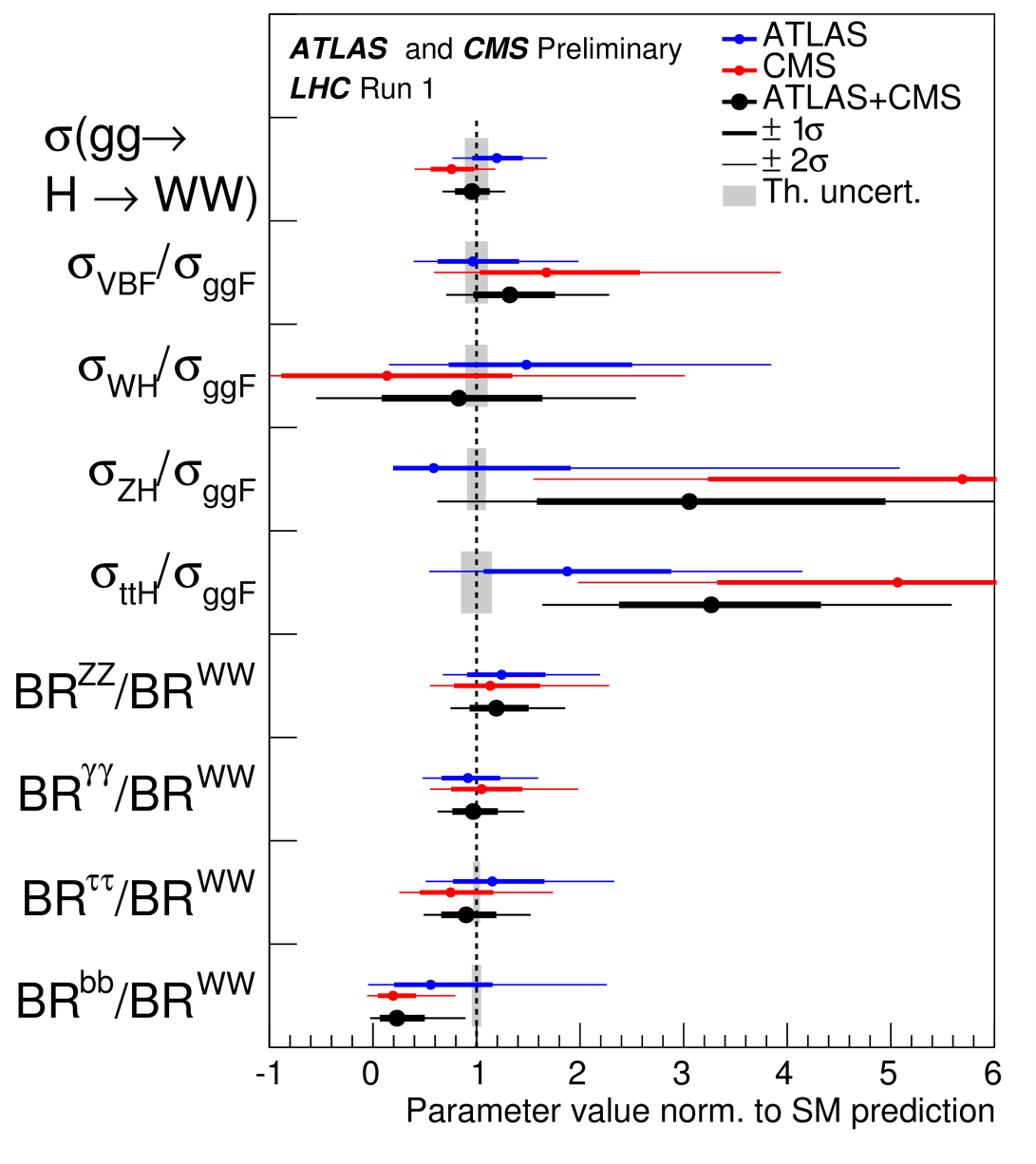 Generic parametrization via ratios allows fewer assumptions on the SM, allows  cancellation of systematics (mostly theoretical)
15
S. Gascon-Shotkin La Thuile 11 March 2016
Coupling modifiers k with BSM loop and/or decay contributions
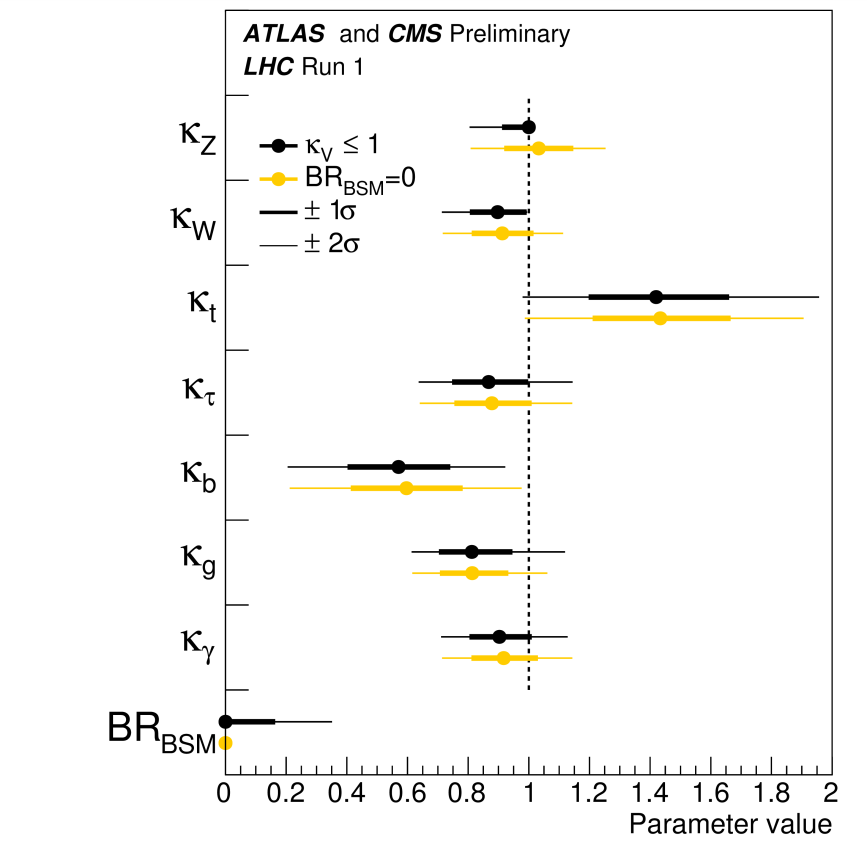 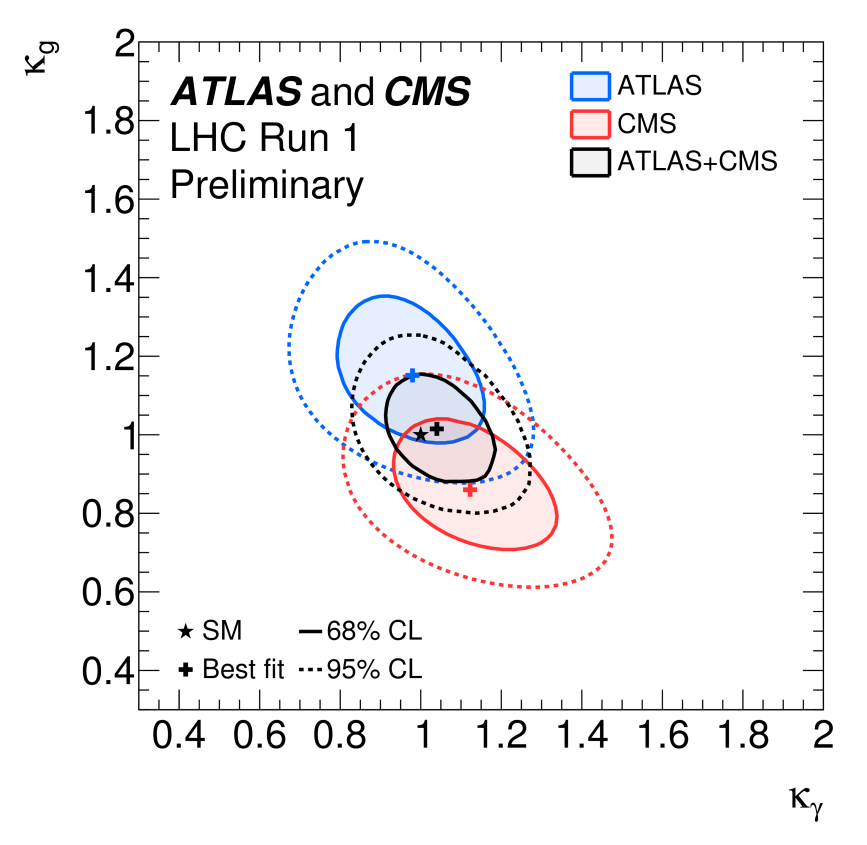 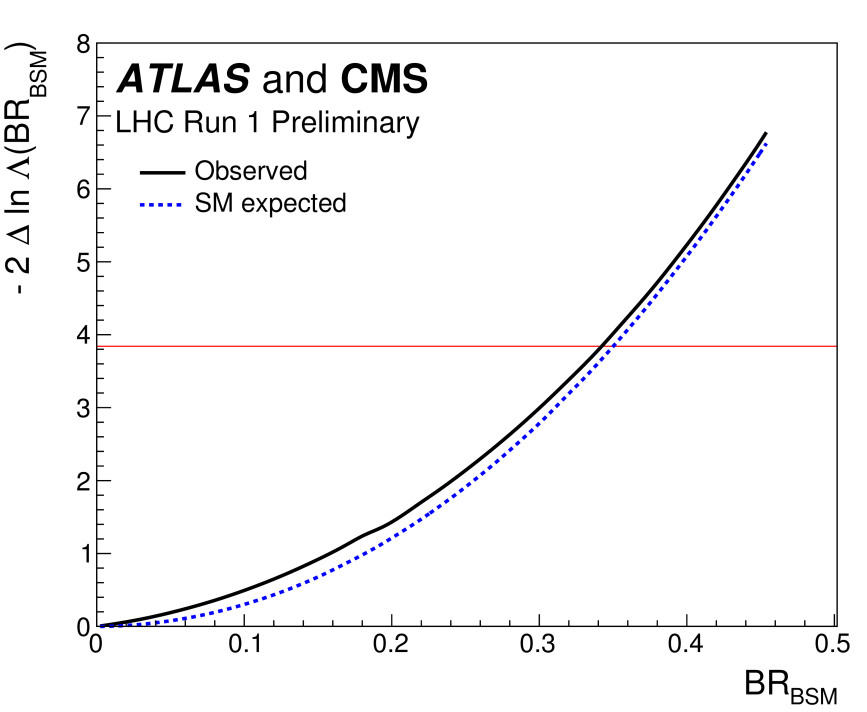 BRBSM  < 0.34 (exp. 0.35) @95%CL if kv (kw or kZ) ≤ 1 (condition compatible with many BSM models)
Assume BSM contributions from loops only (BRBSM =0), other k fixed to SM values
Two scenarios: BSM contributions (kv ≤ 1) contribute to GH or not
16
S. Gascon-Shotkin La Thuile 11 March 2016
Coupling modifiers k:  Assume no BSM contributions
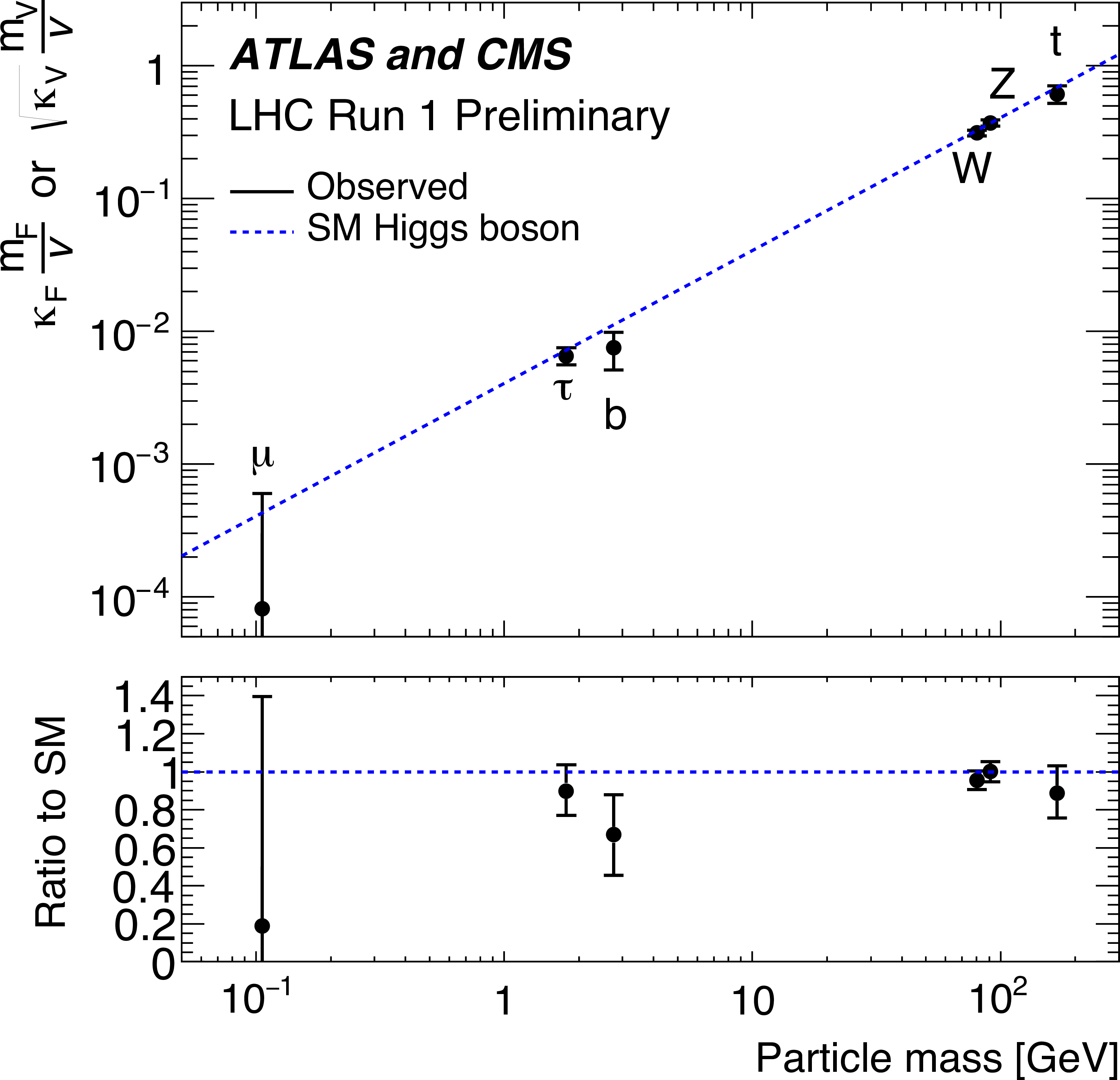 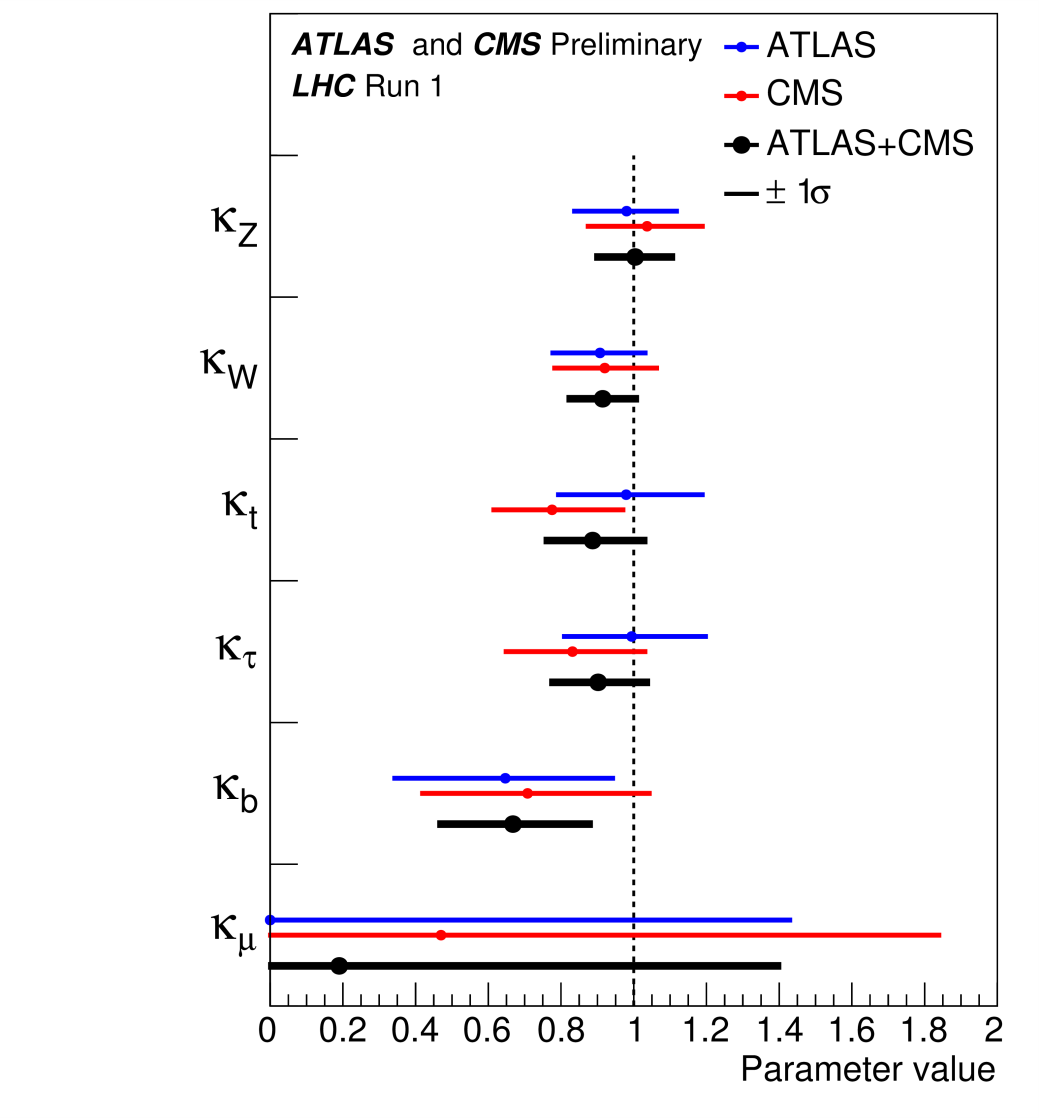 Mass-scaled coupling modifiers vs mass
17
S. Gascon-Shotkin La Thuile 11 March 2016
Ratios of Coupling Modifiers l
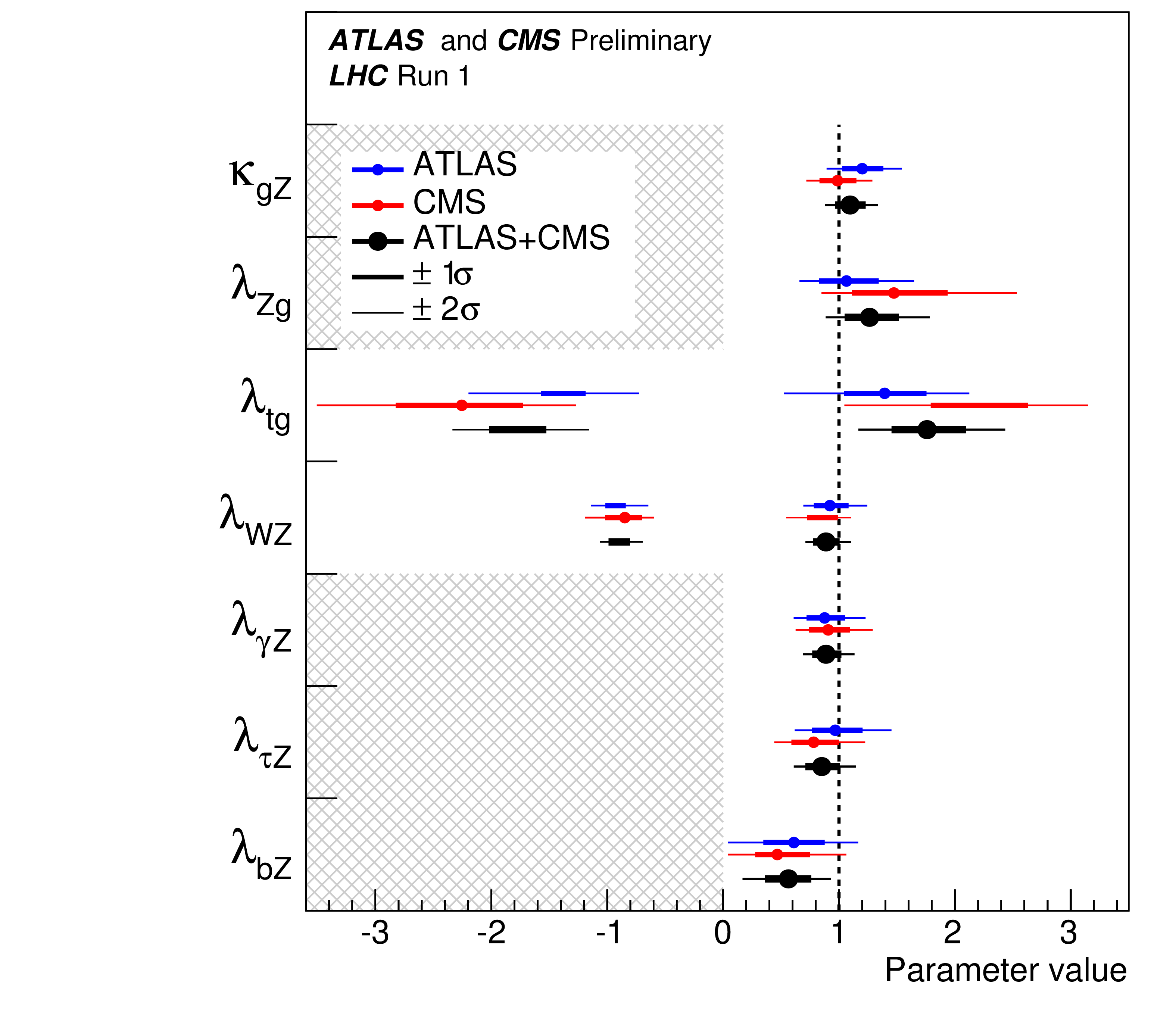 Generic parametrization, possible to avoid assumption on total width
Connect a production and a decay channel together
sxBR of ggHZZ parametrized as function of  kgZ = kg * kZ /kH
Negative l allowed for ltg  and lWZ , probed respectively by ttH and ZH processes and subject to interference from tH and ggZH
Otherwise can assume positive without loss of generality
Still quite dominated by statistical error.
18
S. Gascon-Shotkin La Thuile 11 March 2016
[Speaker Notes: Maybe move this slide? Add negative scan(s) in backup]
Ratios of Coupling Modifiers l
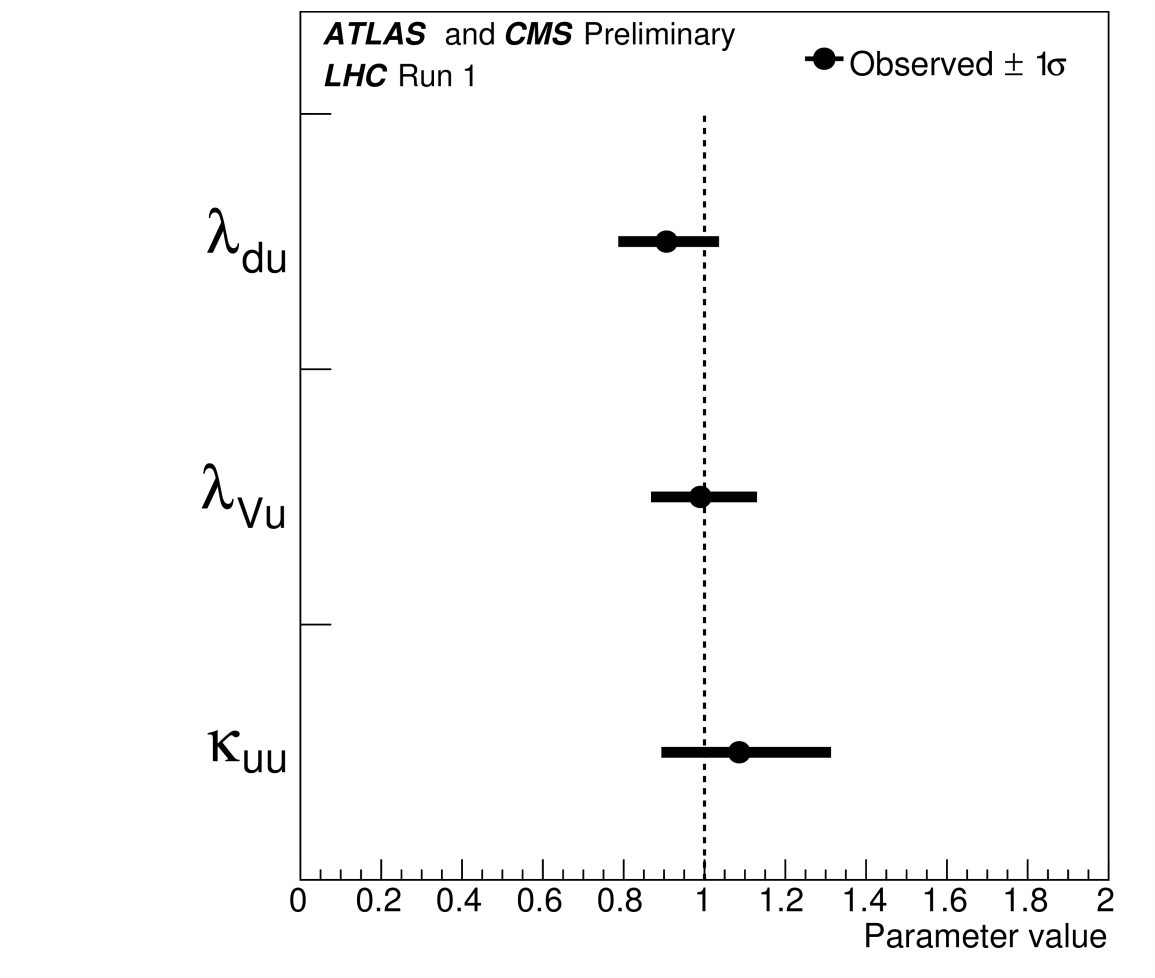 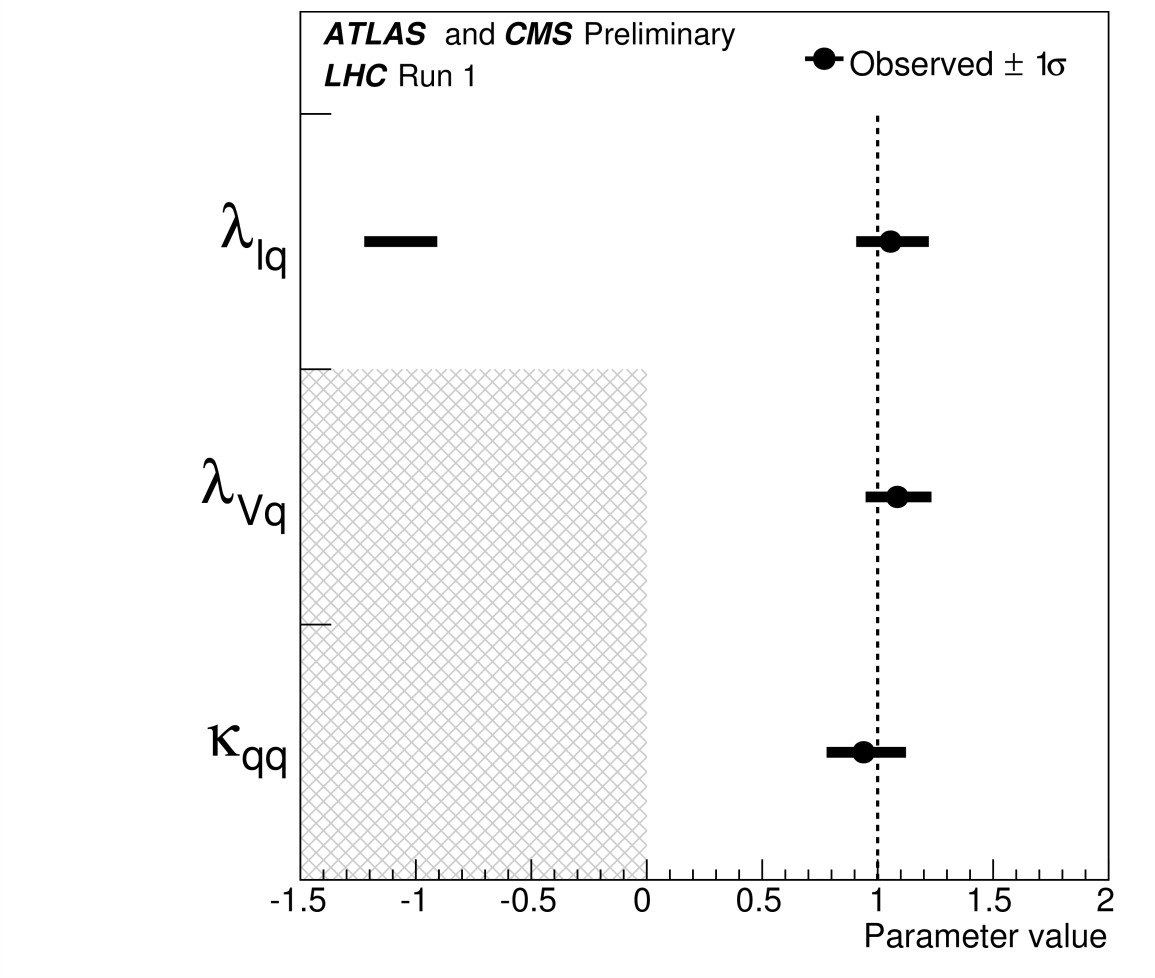 Up-down fermion symmetry    Quark-lepton symmetry
19
S. Gascon-Shotkin La Thuile 11 March 2016
Coupling modifiers to fermions vs. to vector bosons, BRBSM=0
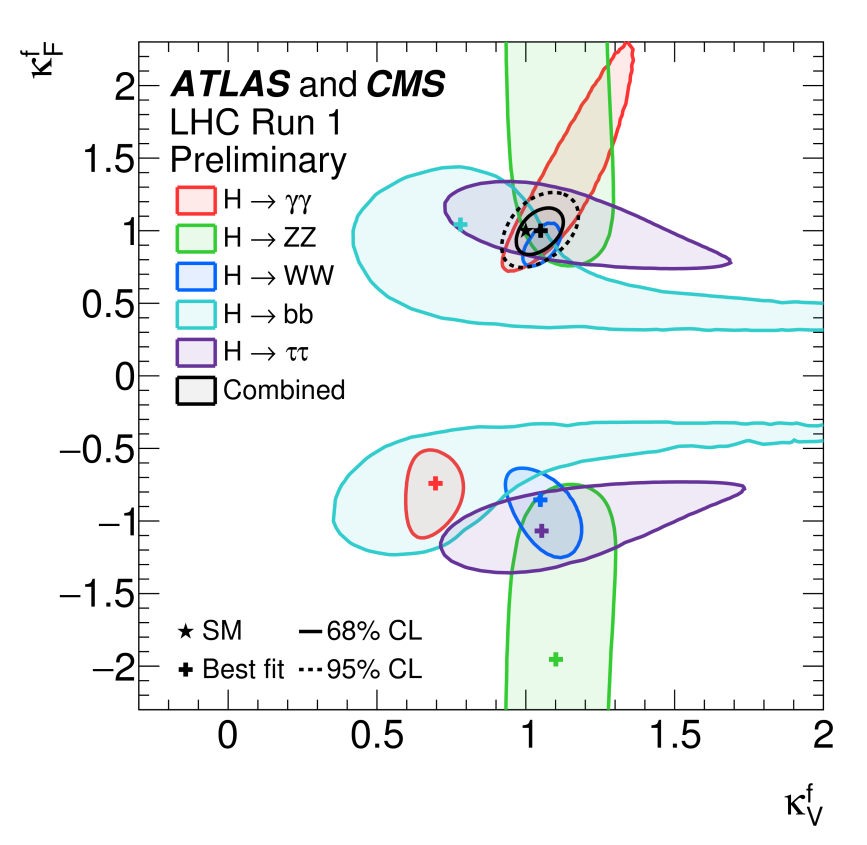 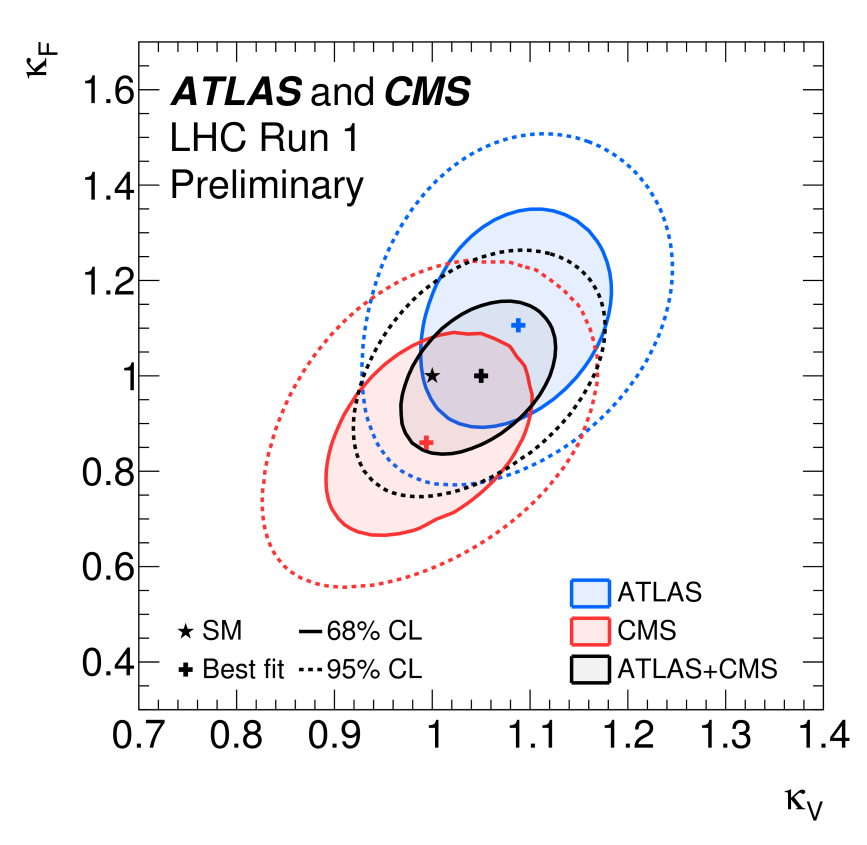 Allow relative negative sign, combined best-fit positive
Best-fit restricted to positive quadrant
20
S. Gascon-Shotkin La Thuile 11 March 2016
[Speaker Notes: the signs of the individual decay channel
measurements are often nearly degenerate, while the combination clearly favours
the positive sign (5 sigma). BR_BSM=0. most restrictive model.]
Summary and Conclusions
Combined LHC Run 1 Higgs boson mass measurement:      mH = 125.09 ± 0.24 GeV, statistical error still dominant 
Couplings:  The data are consistent with the Standard Model predictions for all parametrisations considered. Compatibility p-values vary from 11-88%
‘Space’ left for BSM: BRBSM<34%   
Final Run 1 Legacy results coming soon 
Run2 is underway, new results will be forthcoming!
21
S. Gascon-Shotkin La Thuile 11 March 2016
Acknowledgements
T. Adye, A. David, M. Duehrssen-Debling, A. Gilbert, G. Gomez-Ceballos, , E. Gross, P. Padley, G. Petrucciani, M. Pieri, J. Novakova, G. Unal, N. Wardle…
The Organizers and staff of the  Rencontres…….
22
S. Gascon-Shotkin La Thuile 11 March 2016
Backup
23
S. Gascon-Shotkin La Thuile 11 March 2016
2D Likelihood scan of the normalized signal yield      S ≡ σ / σSM (mH = 125.09 GeV)
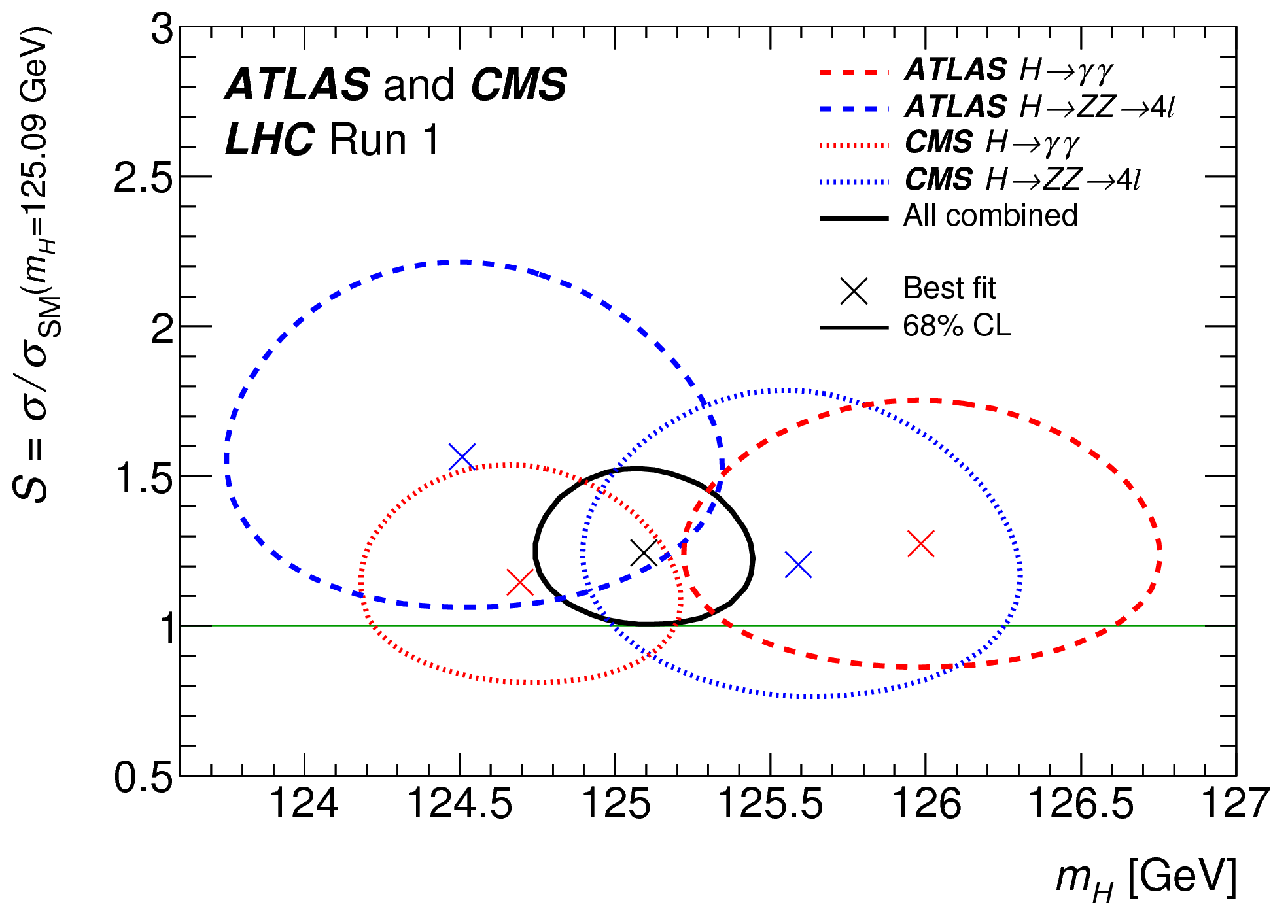 24
S. Gascon-Shotkin La Thuile 11 March 2016
Individual ATLAS and CMS Signal Strengths and Siginificances
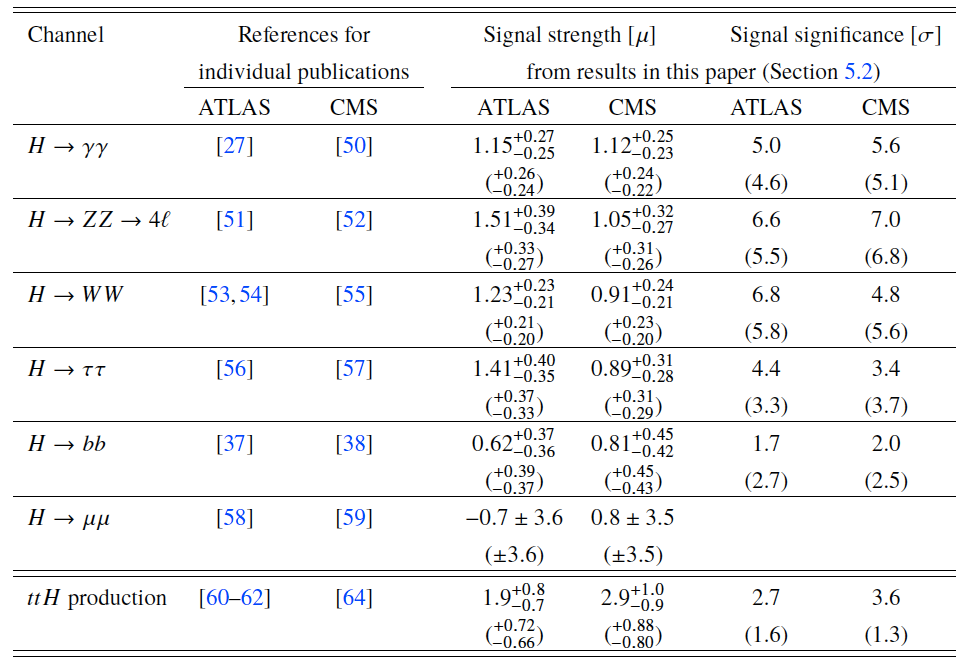 25
S. Gascon-Shotkin La Thuile 11 March 2016
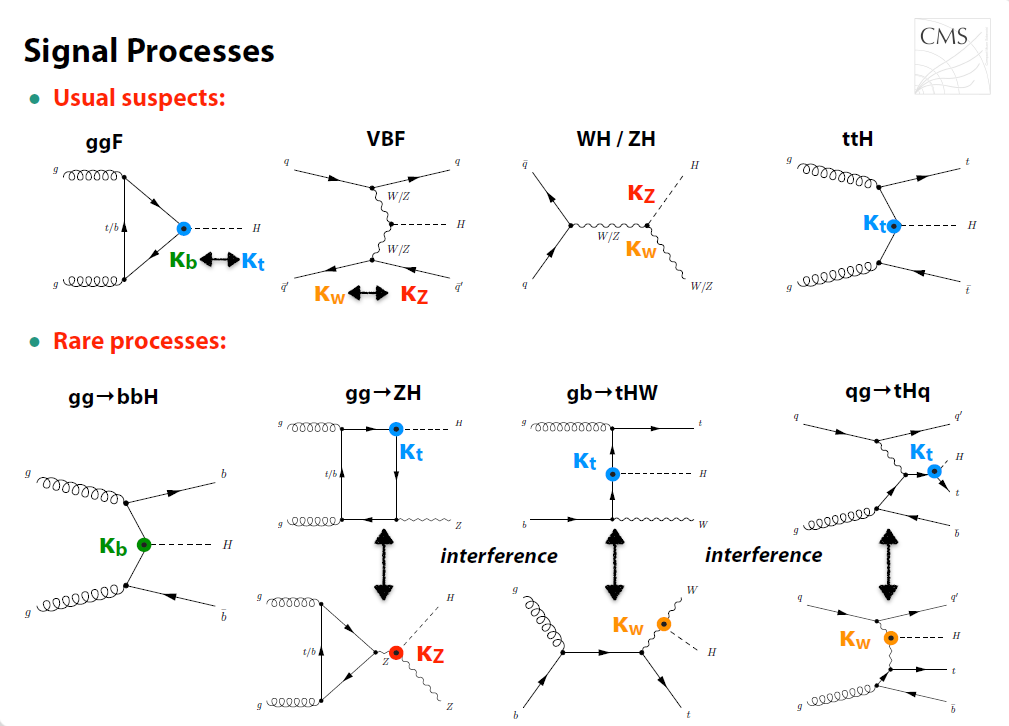 26
S. Gascon-Shotkin La Thuile 11 March 2016
Parameters of interest in the 2 generic parametrizations
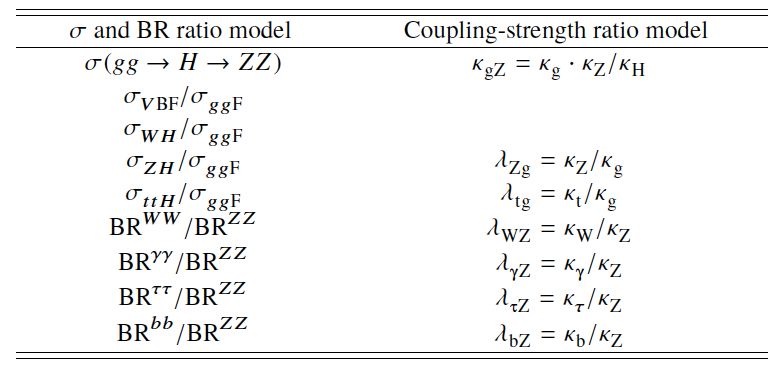 27
S. Gascon-Shotkin La Thuile 11 March 2016
Negative log-likelihood scan of BRbb/BRZZ
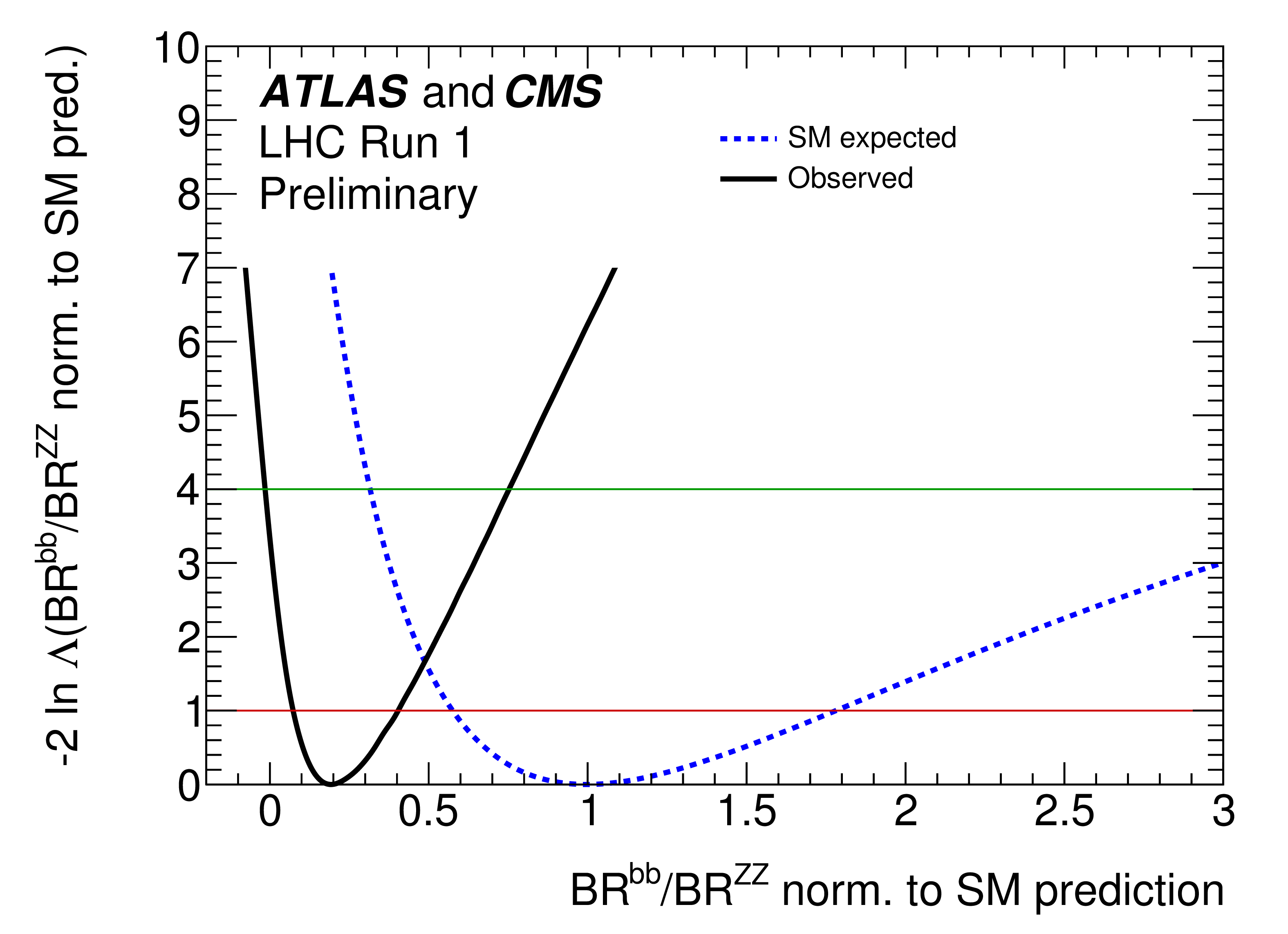 28
S. Gascon-Shotkin La Thuile 11 March 2016
Best-fit values of kgZ and the ratios of coupling modifiers l
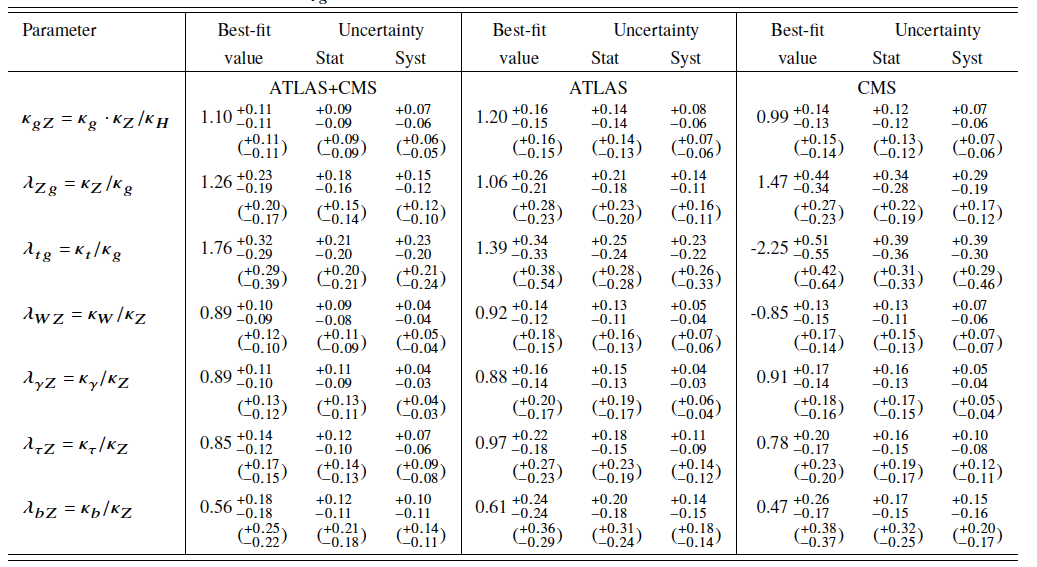 29
S. Gascon-Shotkin La Thuile 11 March 2016
Negative log-likelihood scans of lWZ and ltg
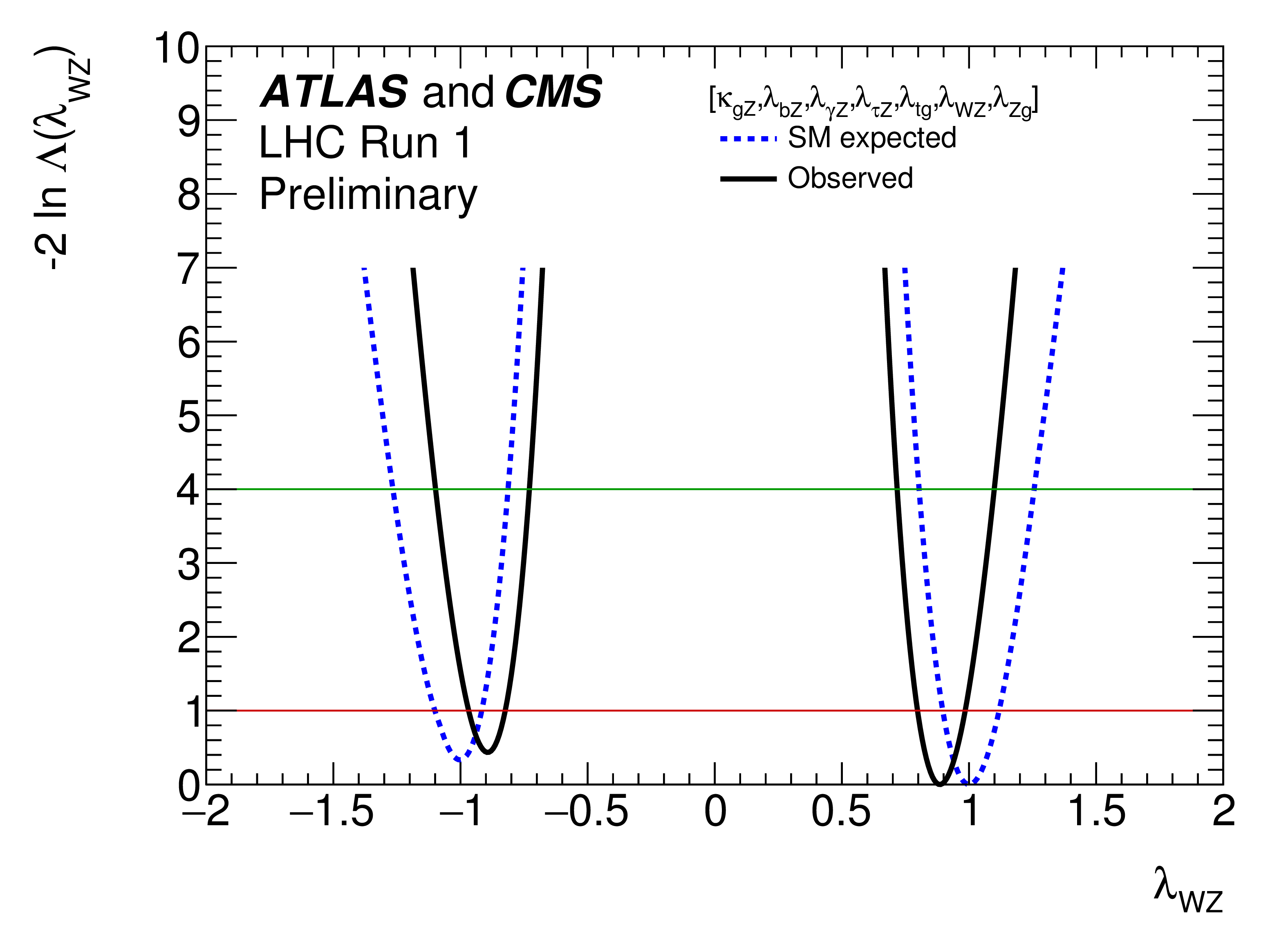 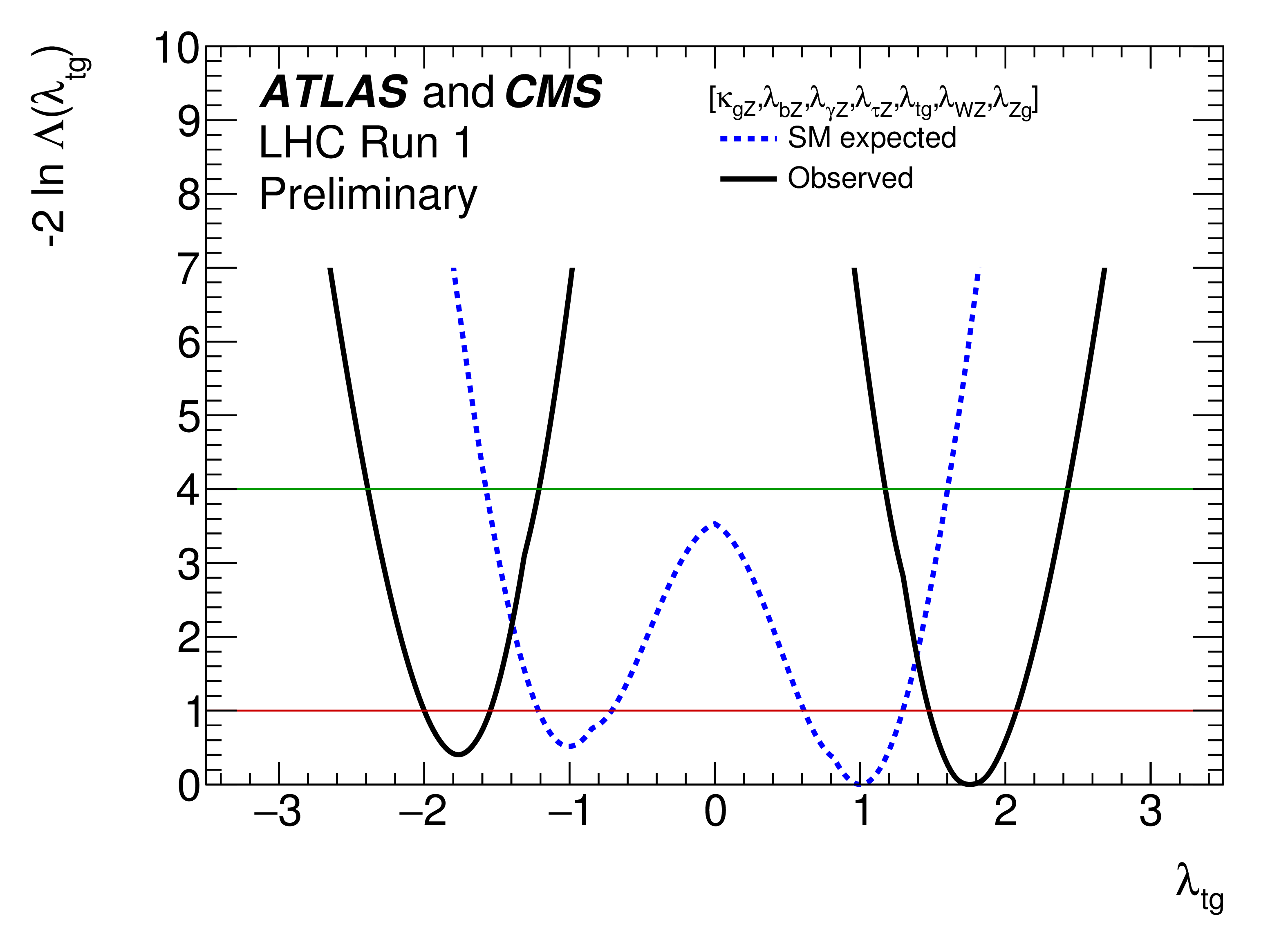 30
S. Gascon-Shotkin La Thuile 11 March 2016
Coupling modifier fit results with no BSM contributions
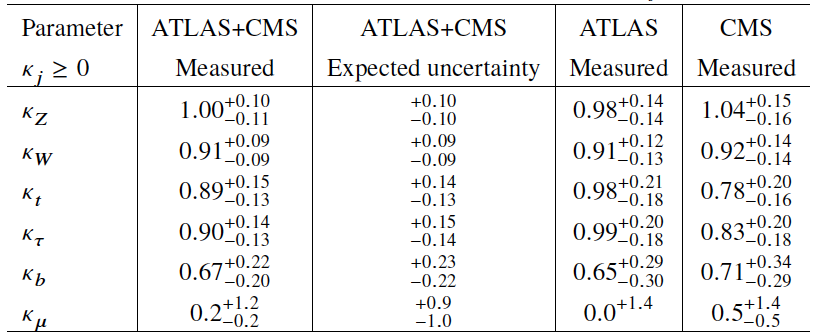 31
S. Gascon-Shotkin La Thuile 11 March 2016
Compatibility of combined fit results with SM (p-values)
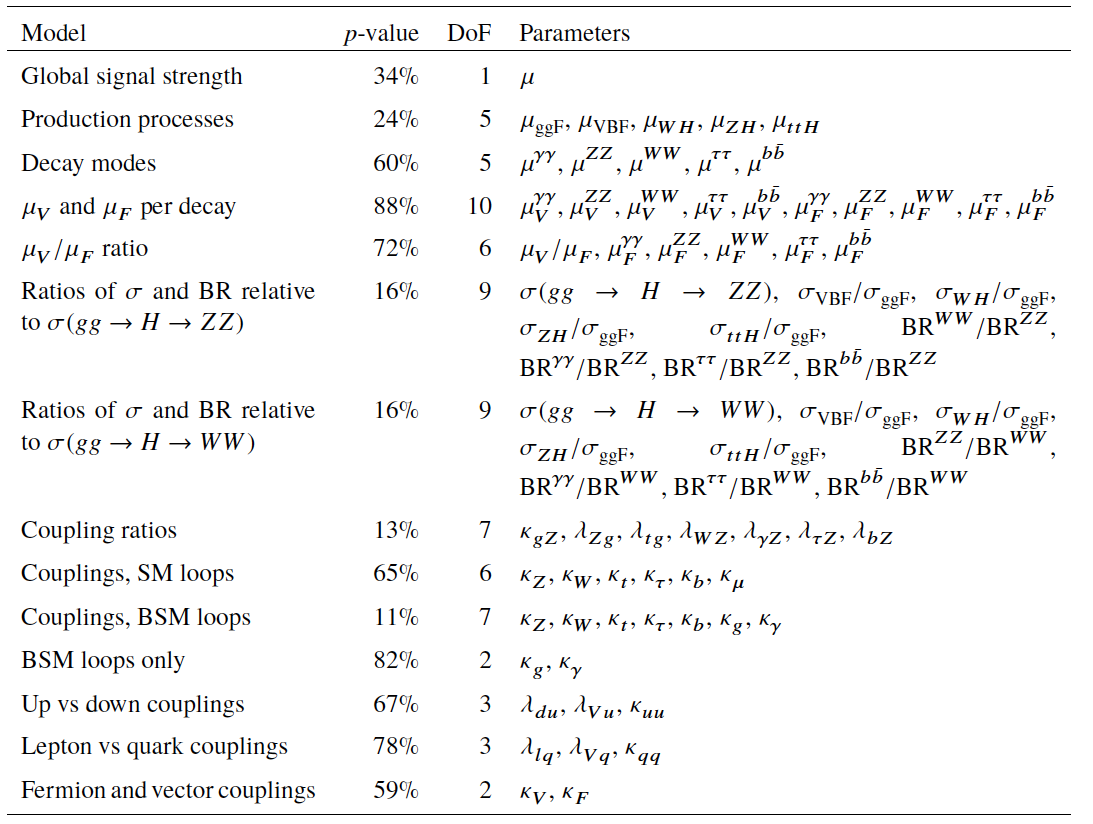 32
S. Gascon-Shotkin La Thuile 11 March 2016
Negative log-likelihood contours of κfF versus κfV assuming all >0
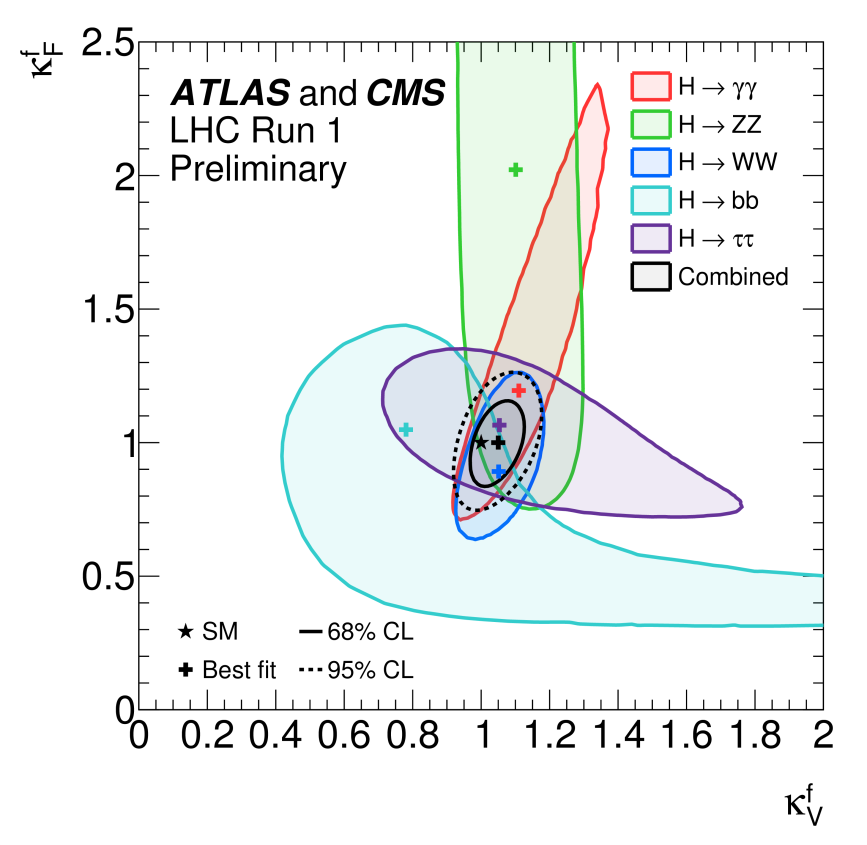 33
S. Gascon-Shotkin La Thuile 11 March 2016